муниципальное бюджетное общеобразовательное учреждение «Школа № 26» Лучшая школьная столовая -2021
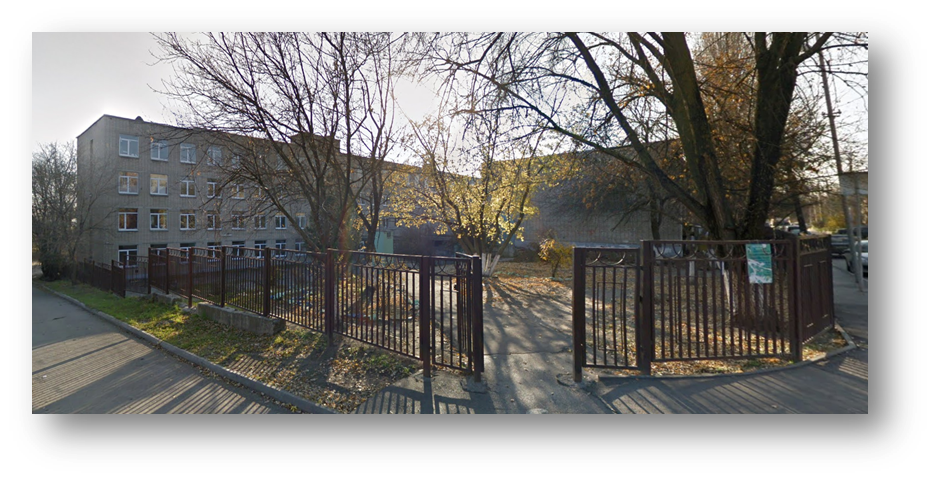 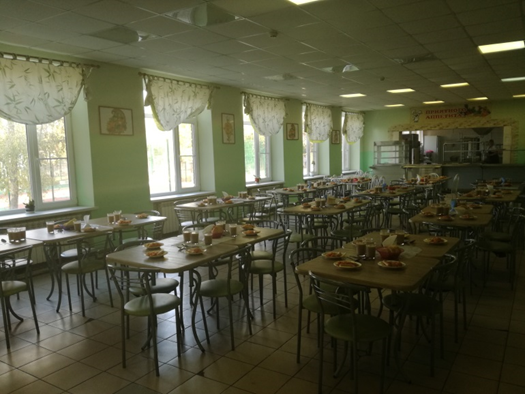 Официальный сайт МБОУ «Школа № 26»  http://sc26rnd.ru/goryachee-pitanie/
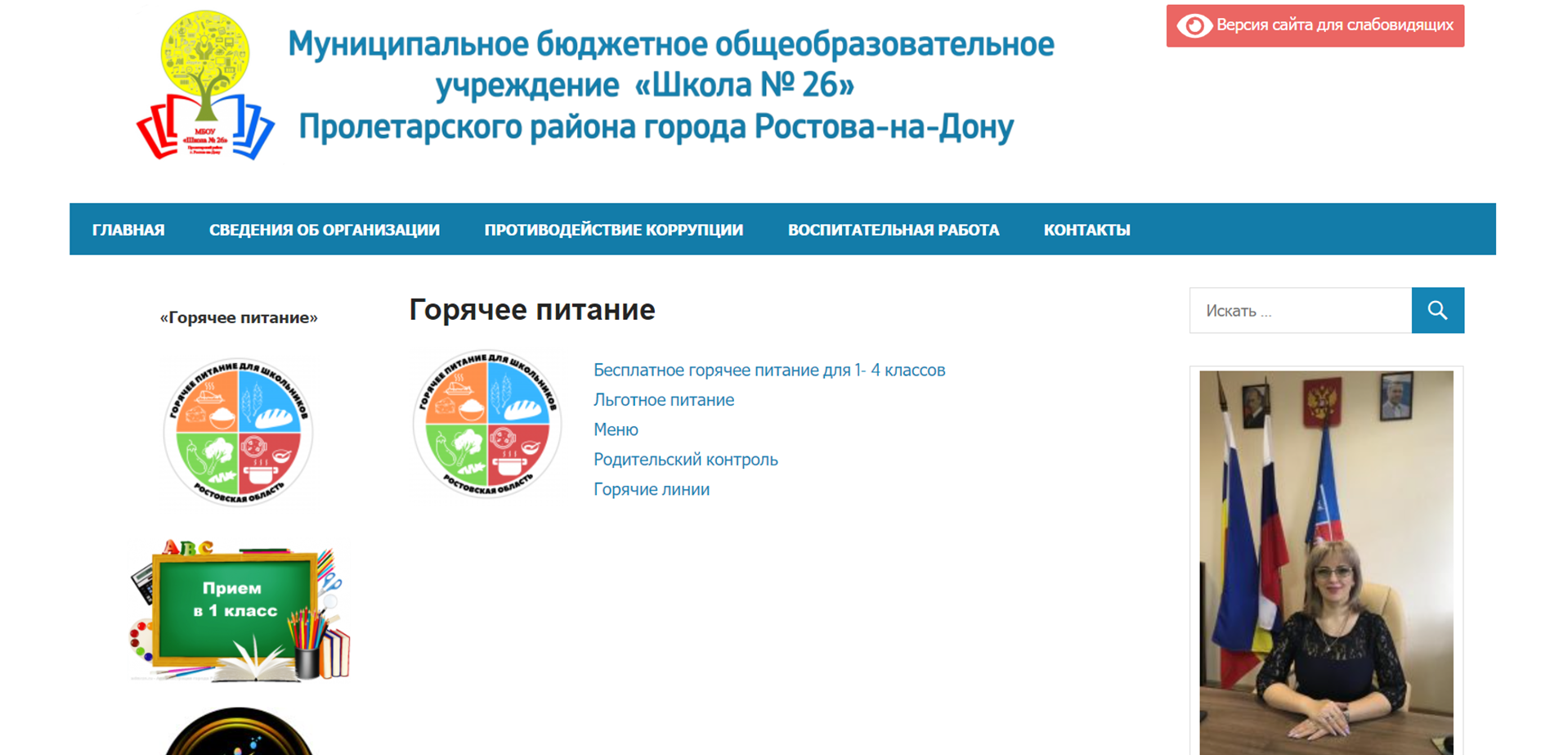 Локальные акты регламентирующие обеспечение горячим питанием обучающихся МБОУ «Школа № 26»
Приказ №  251 от 31.08.2020 г.  «Об организации питания в МБОУ «Школа № 26» в 2020-2021 учебном году;
Порядок организации питания обучающихся МБОУ «Школа № 26»;
Положение о выплате компенсации питания детям с ОВЗ;
Положение о родительском контроле за питанием в МБОУ Школа № 26.
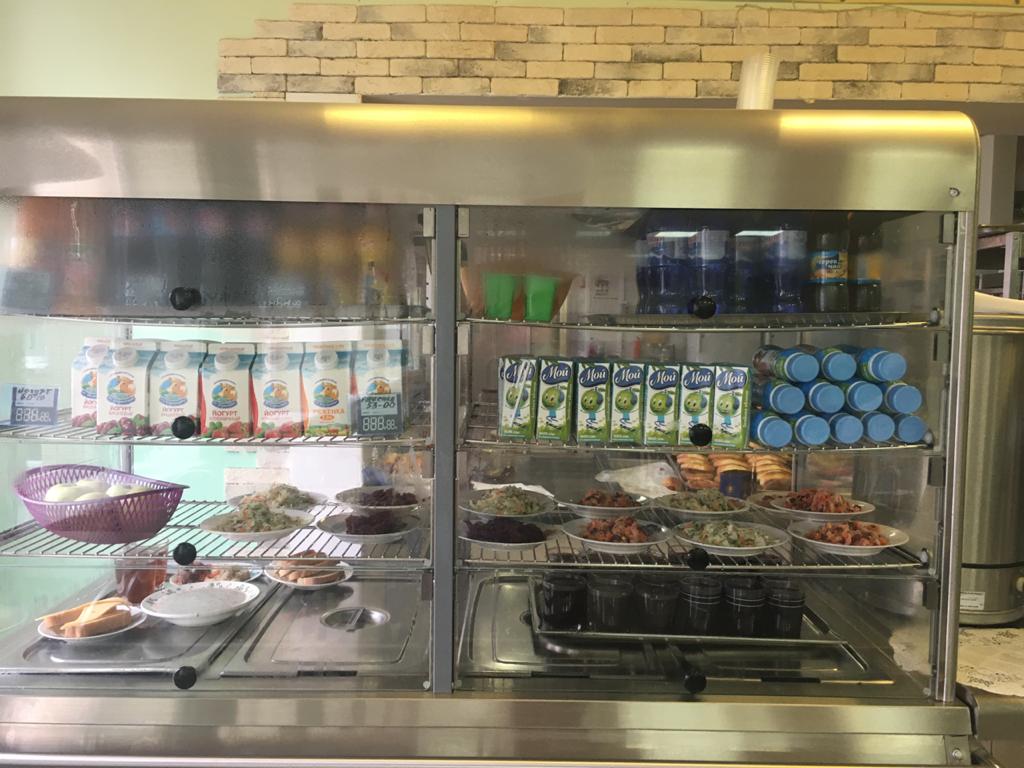 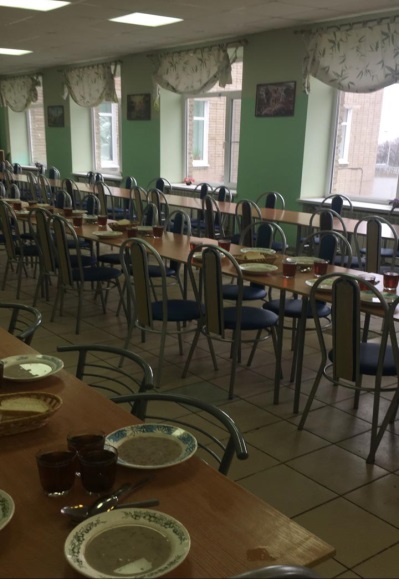 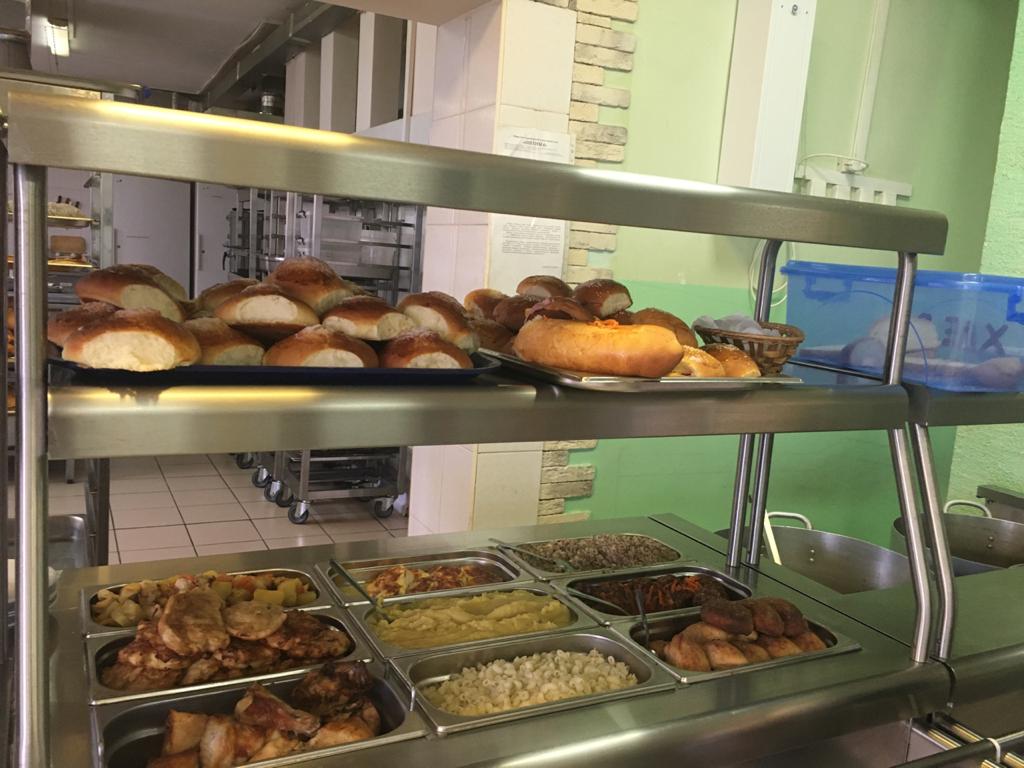 Школьная столовая
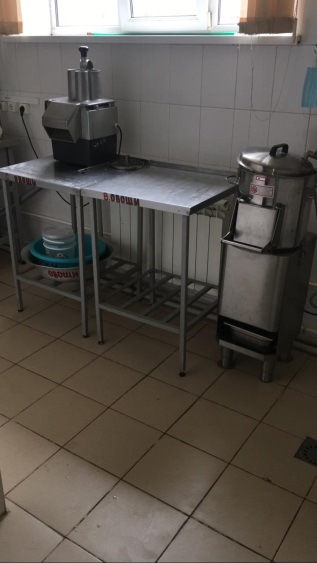 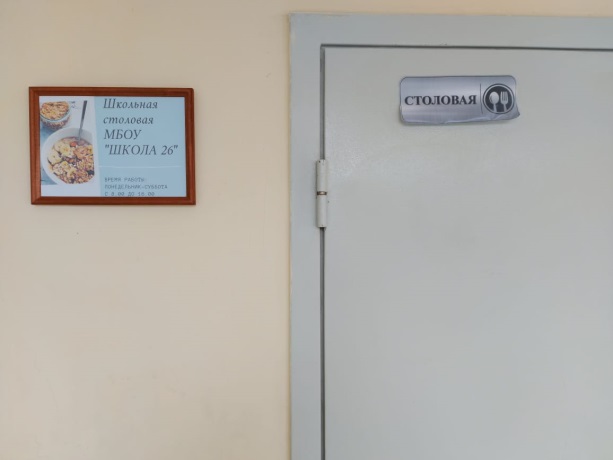 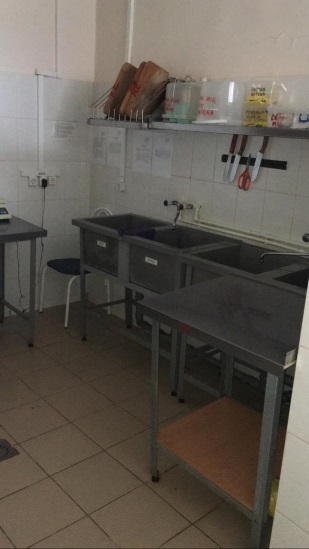 Школьная столовая оборудована:
 Обеденным залом (168,8 кв.м.)
Буфетом
 Залом для приготовления пищи
 Складскими и подсобными помещениями
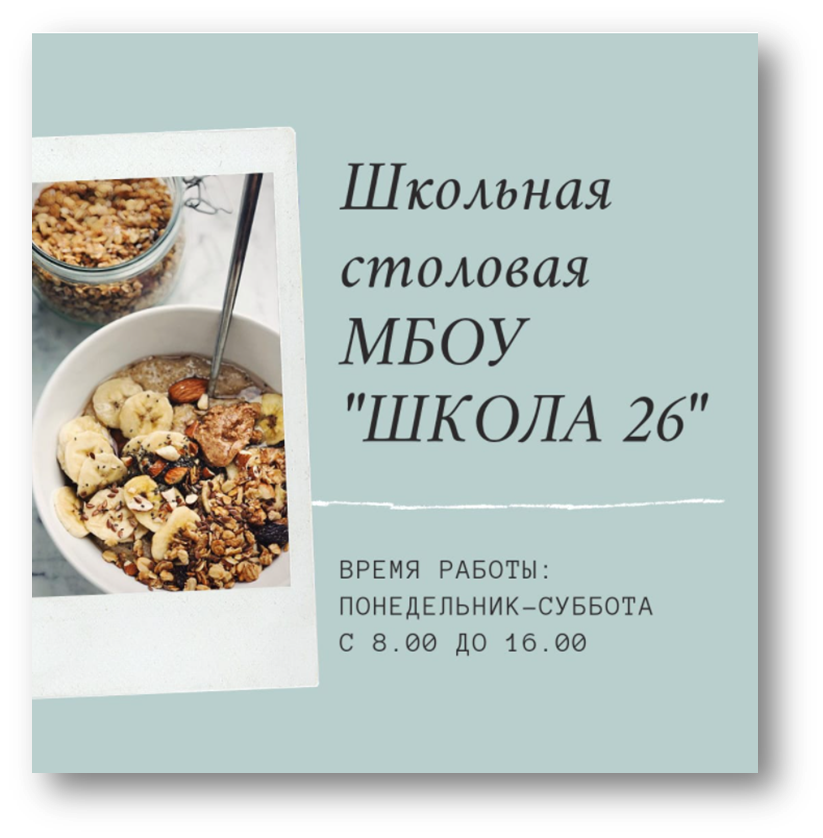 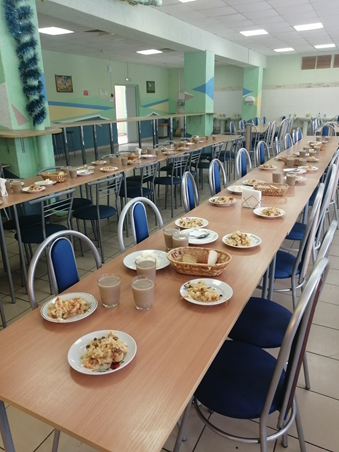 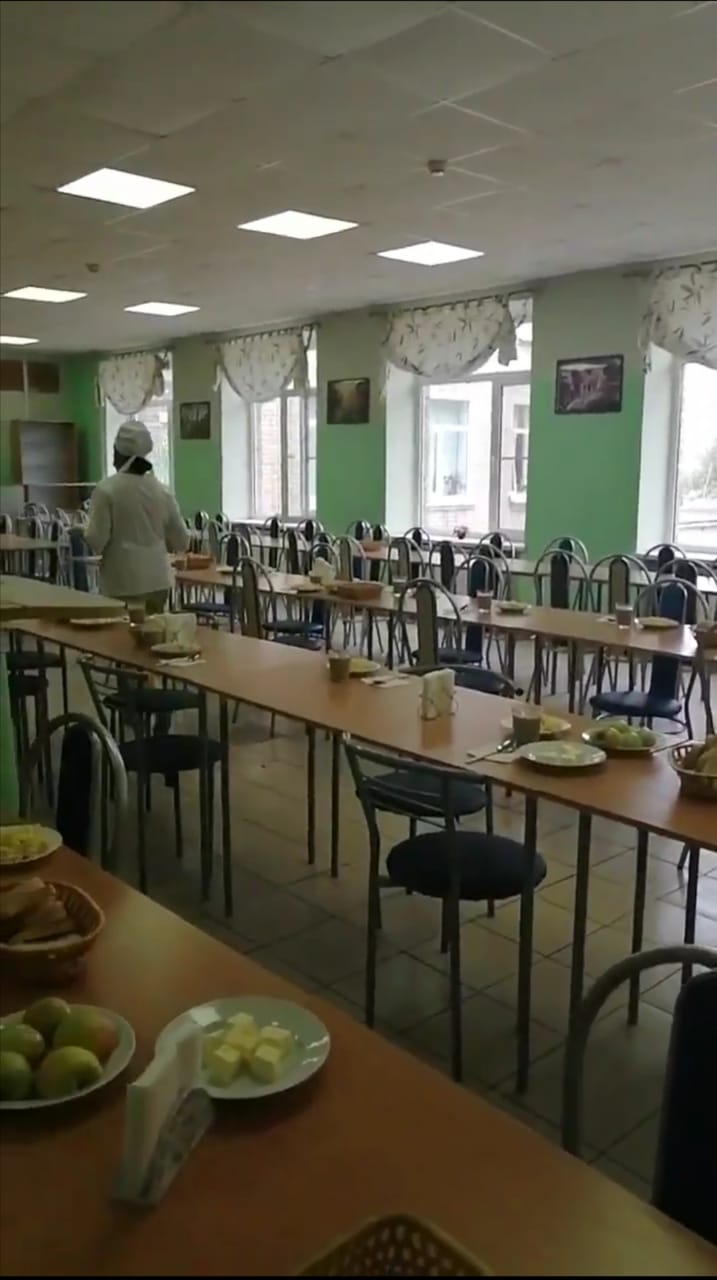 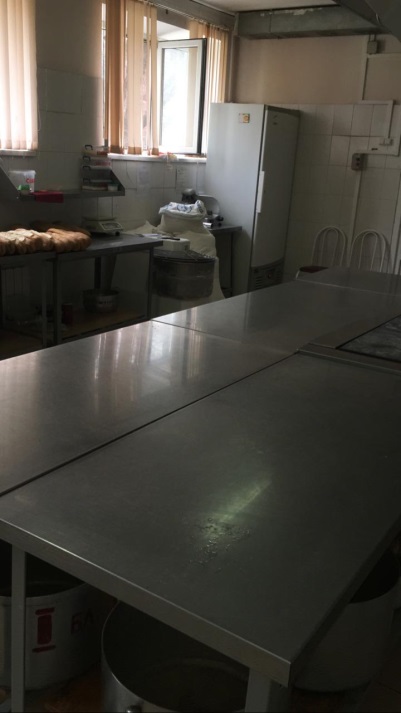 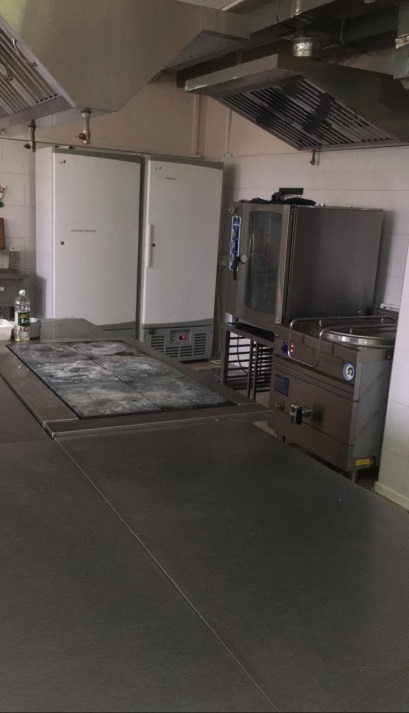 Соблюдение санитарно-эпидемиологических требований к организации питания обучающихся
муниципальное бюджетное  общеобразовательное учреждение "Школа № 26" 
располагает материально-технической базой позволяющей организовать для обучающихся и сотрудников школы  двухразовое горячее питание.
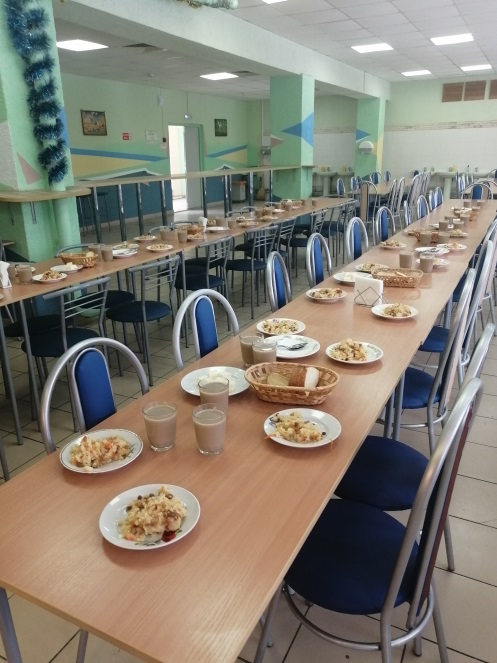 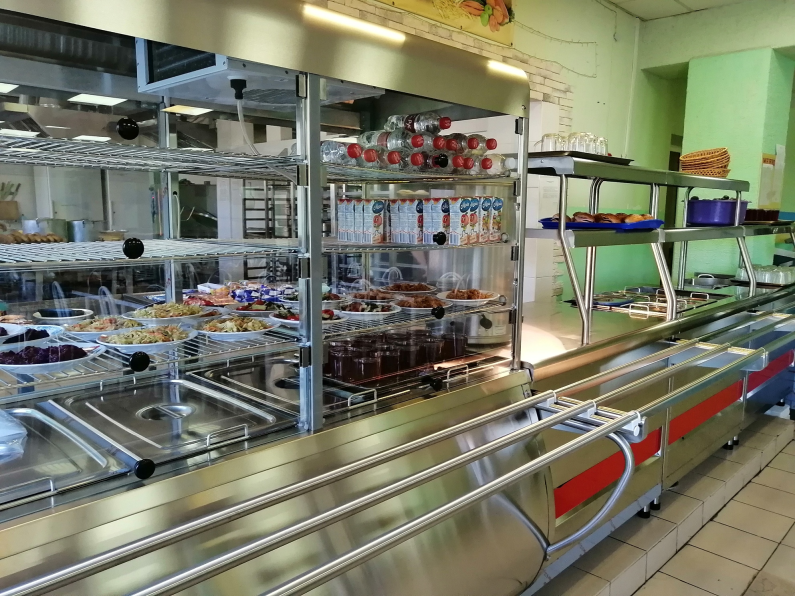 Состояние столовой МБОУ «Школа № 26» соответствует санитарно- эпидемиологическим правилам, в 2020 году столовая была укомплектована современным технологическим оборудованием: пароконвектоматом, 6-комфорочной плитой, холодильным оборудованием, пищеварочным котлом, миксером Robot Coupe, полностью заменена линия раздачи (5 прилавков).

В 2020 году столовая оборудована новой мебелью (столы и стулья) на 120 посадочных мест, 8 умывальников с жидким мылом, 2 электросушилки рук.
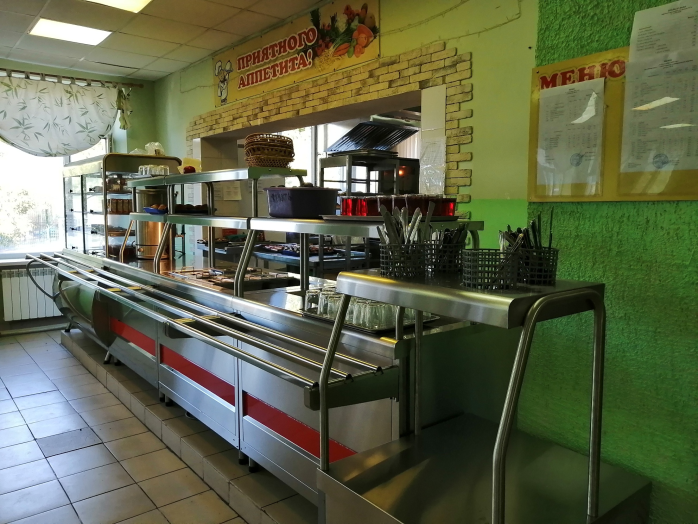 Сведения об организаторе питания
ООО «Оптима»
Адрес: 344111, г. Ростов-на-Дону, 
пр-кт 40-летия Победы, 73/1
тел/факс: (863) 257-27-06
Генеральный директор: М.Ф. Марченко

Школьная столовая 
укомплектована 
квалифицированными кадрами.
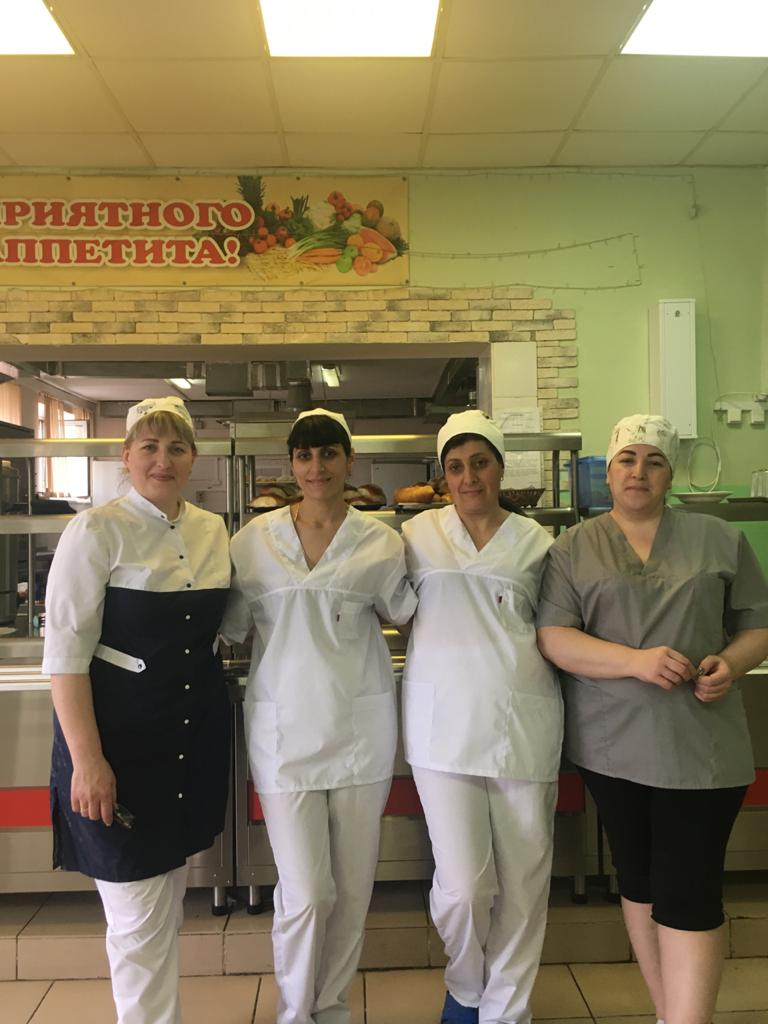 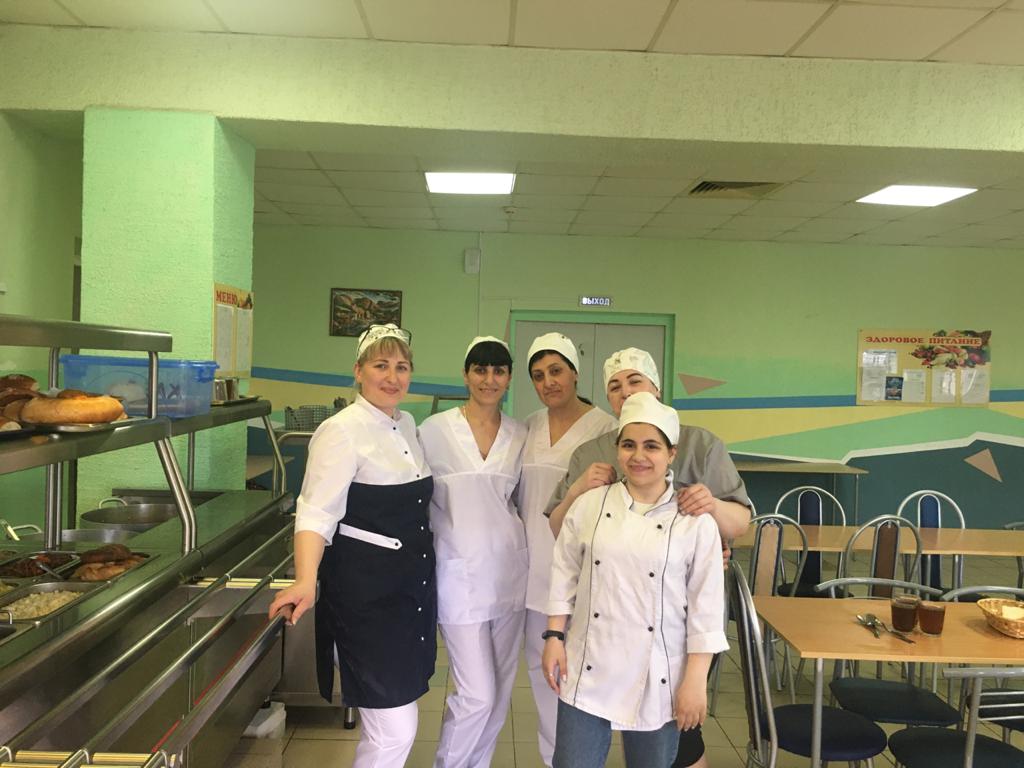 Питание обучающихся
Бесплатное горячее питание в 2020-2021 учебном году  получают школьники:
1-4 классов завтраки для детей, которые обучаются в первую смену;
·обучающиеся ОВЗ получают бесплатно и завтраки и обеды;
обучающиеся 5-11 классов, проживающие в семьях со среднедушевым доходом, размер которого ниже величины прожиточного минимума, установленного в Ростовской области
На начало  2021  года получают бесплатное горячее питание:
180 школьников 1-4 классов
14 обучающихся ОВЗ
35 обучающихся 5-11 классов 
из малообеспеченных семей.
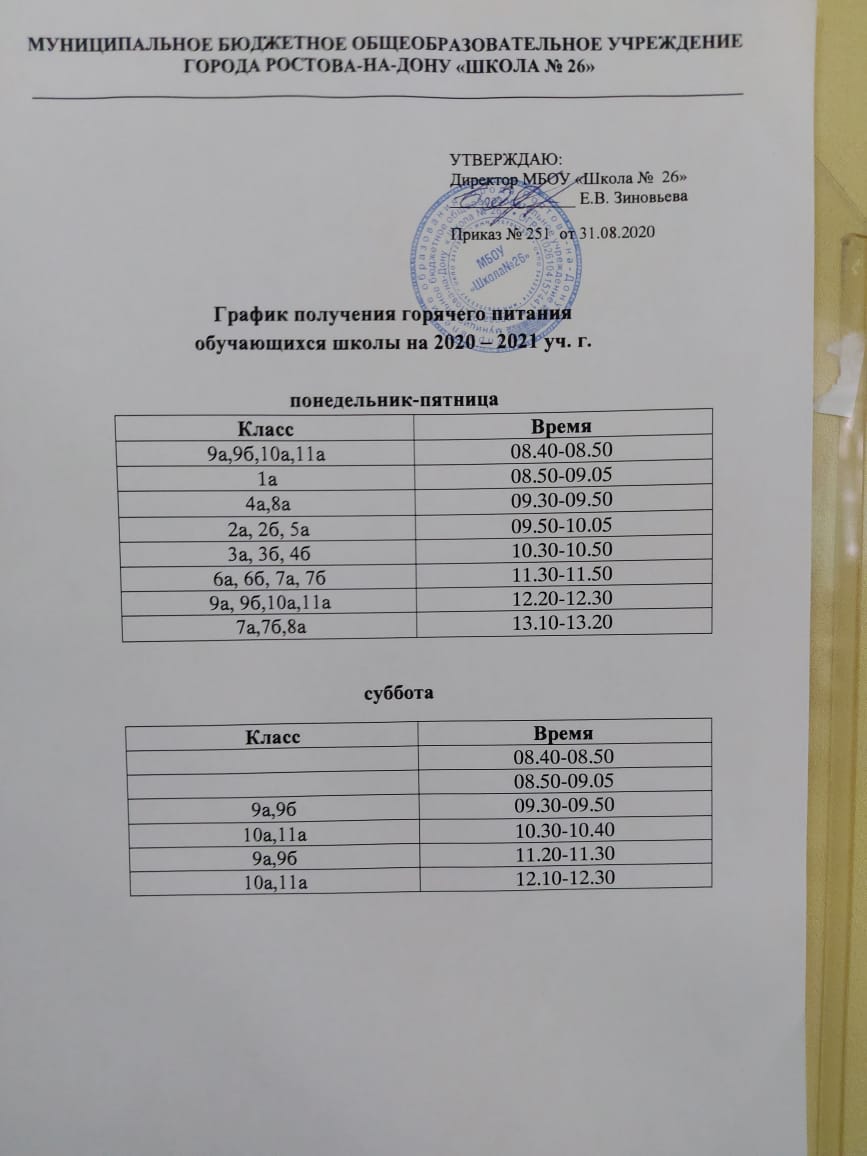 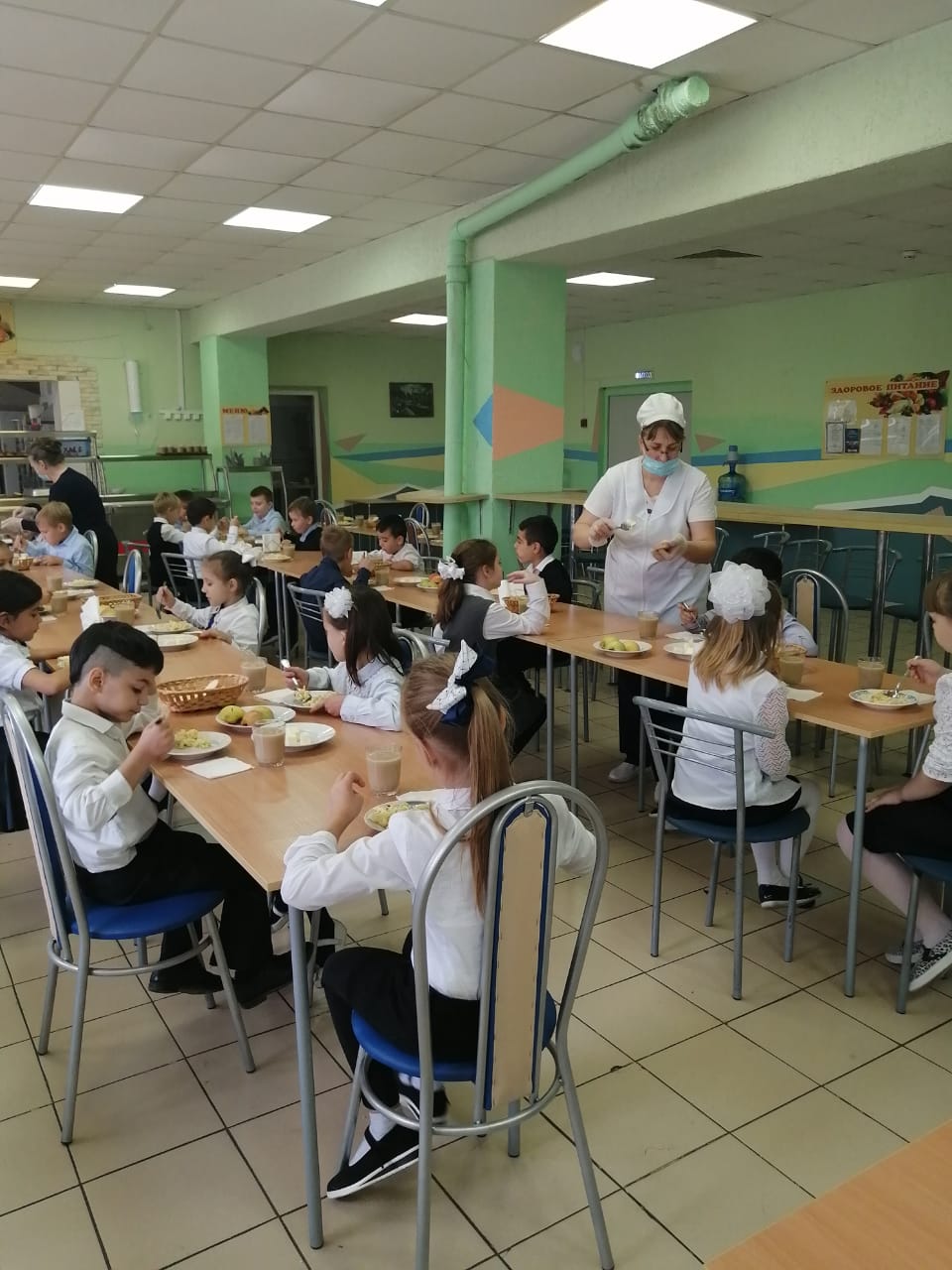 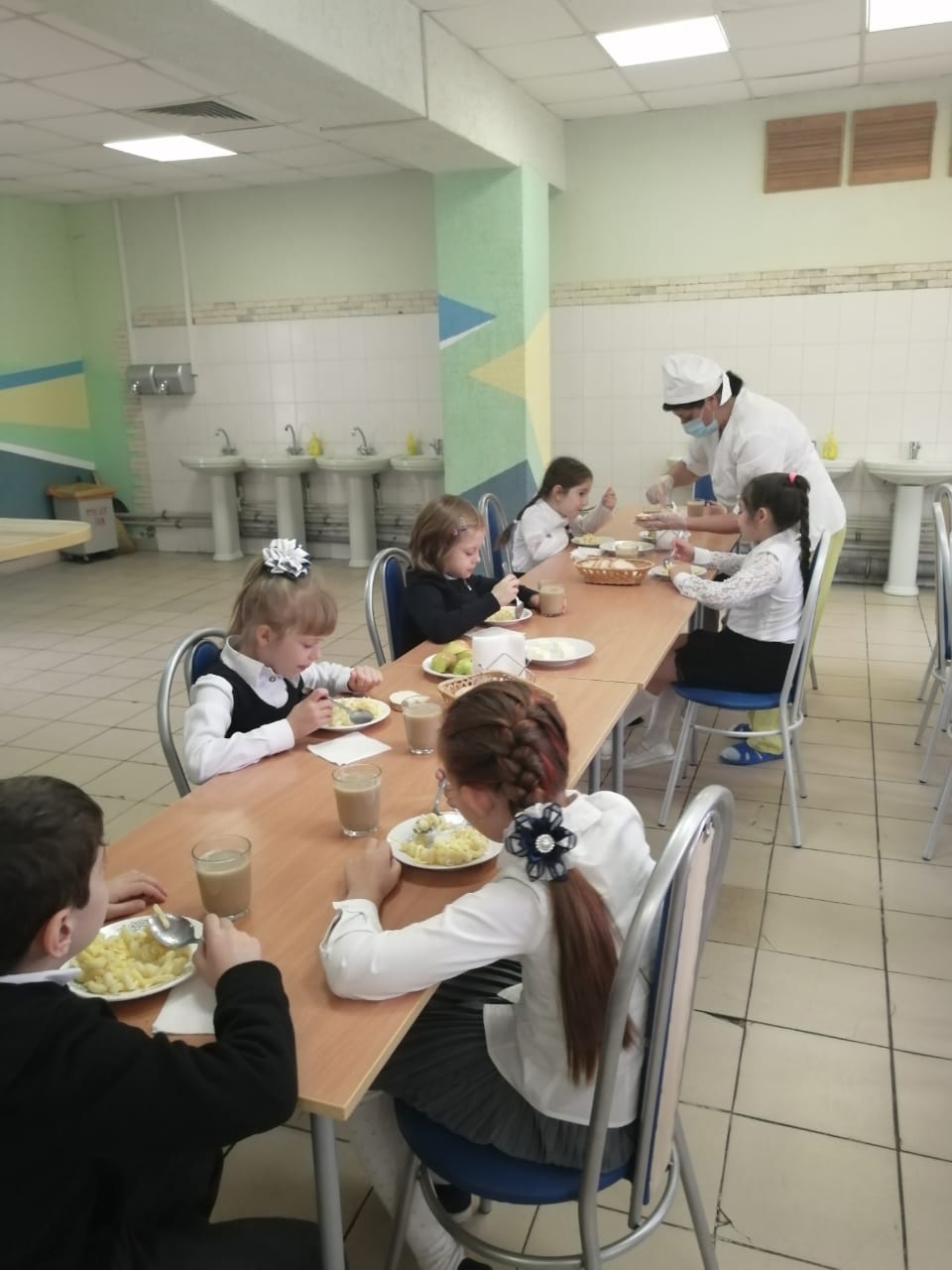 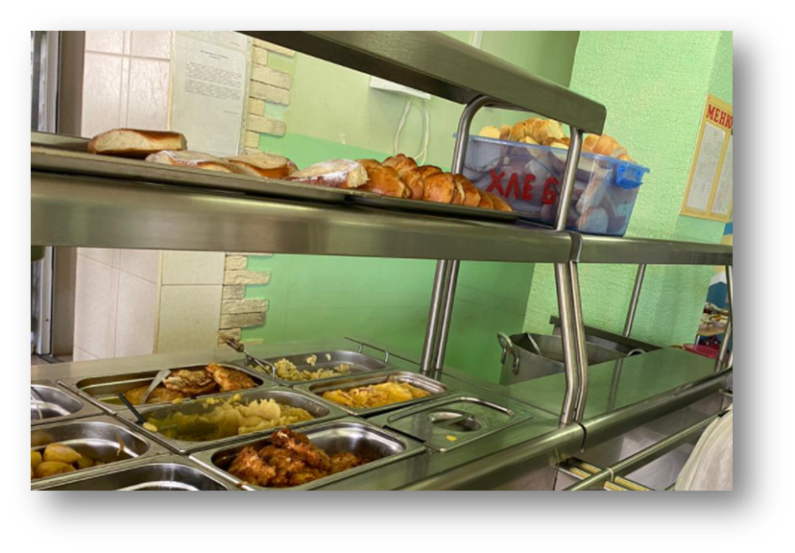 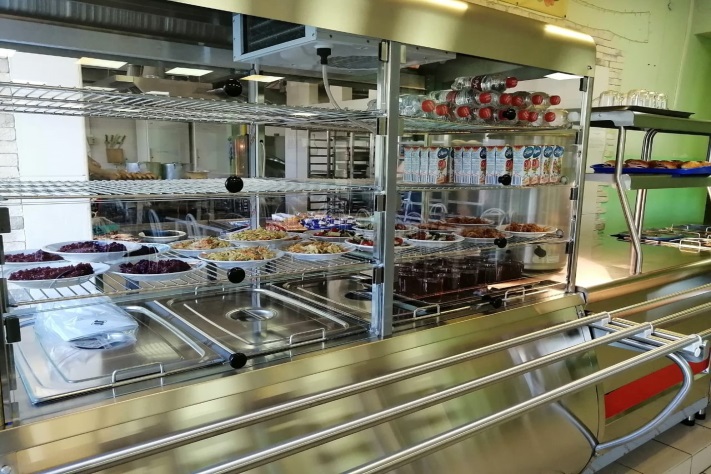 циклическое и ежедневное меню
подробно с документами вы можете ознакомиться на сайте:: http://sc26rnd.ru/menyu-2/
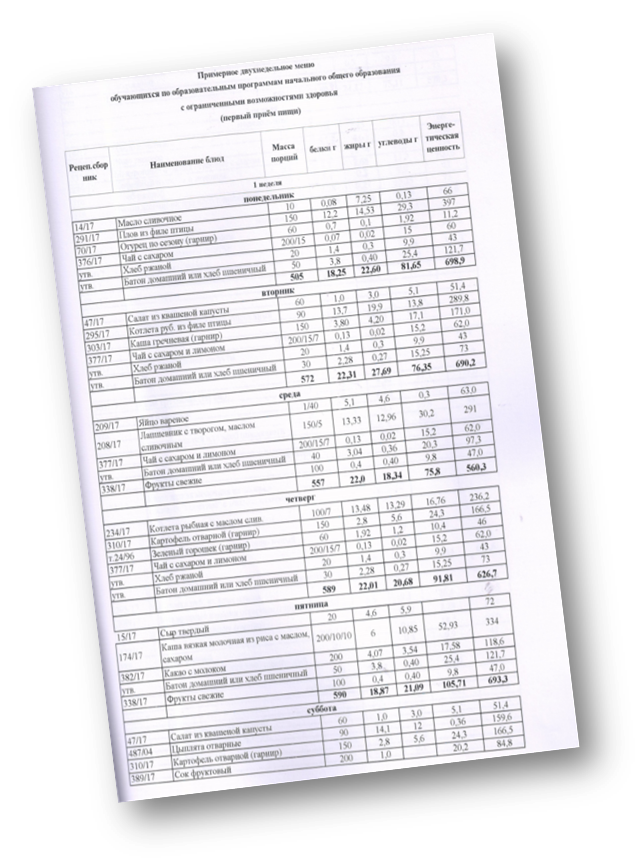 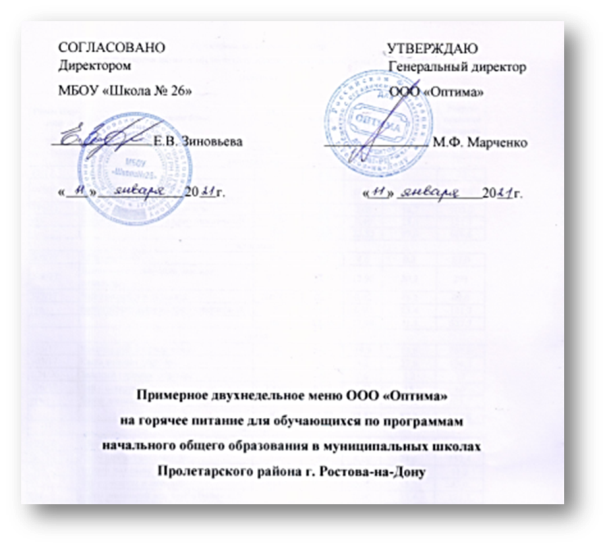 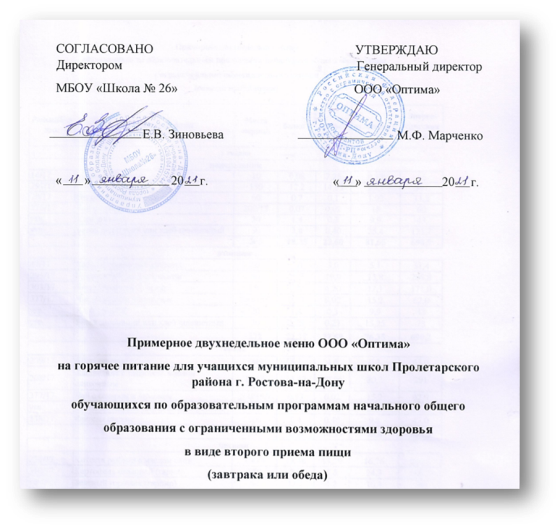 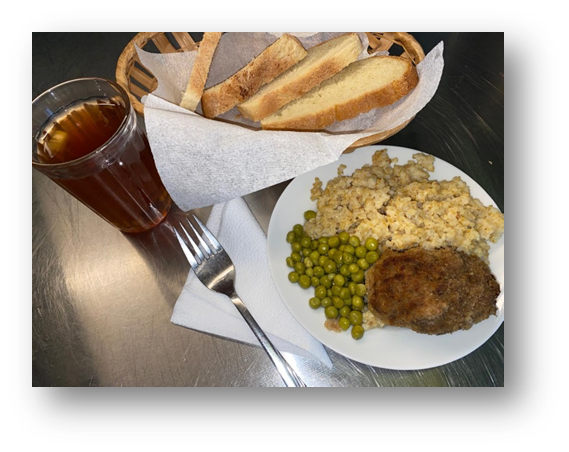 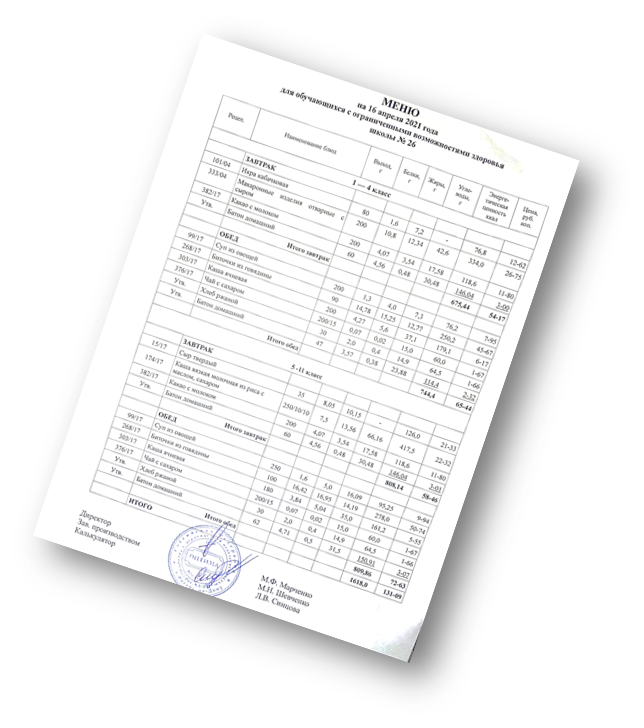 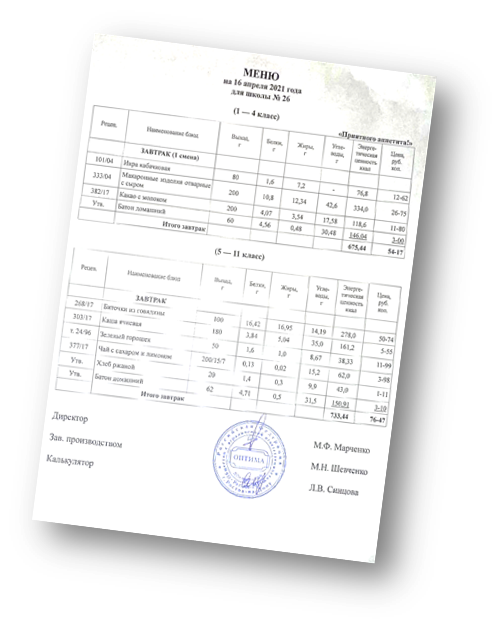 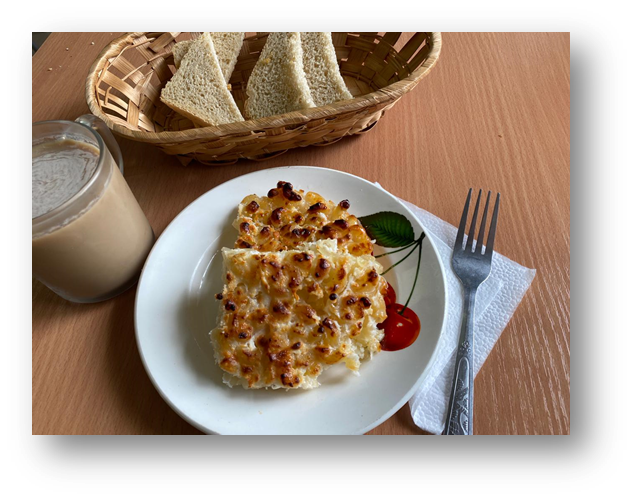 Родительский контроль за организацией питания
одним из эффективных механизмов обеспечения безопасности детского питания, является организация 
родительского контроля
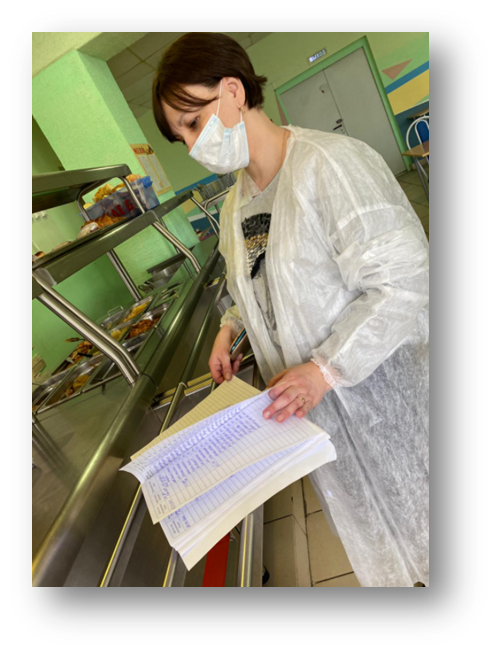 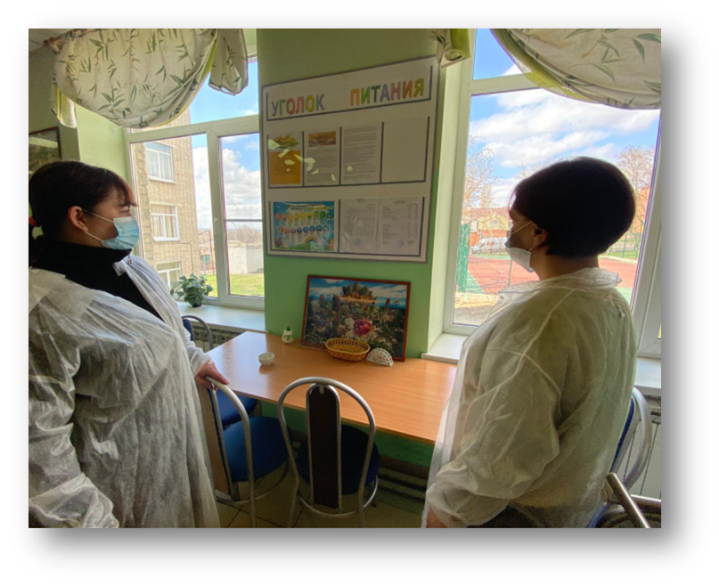 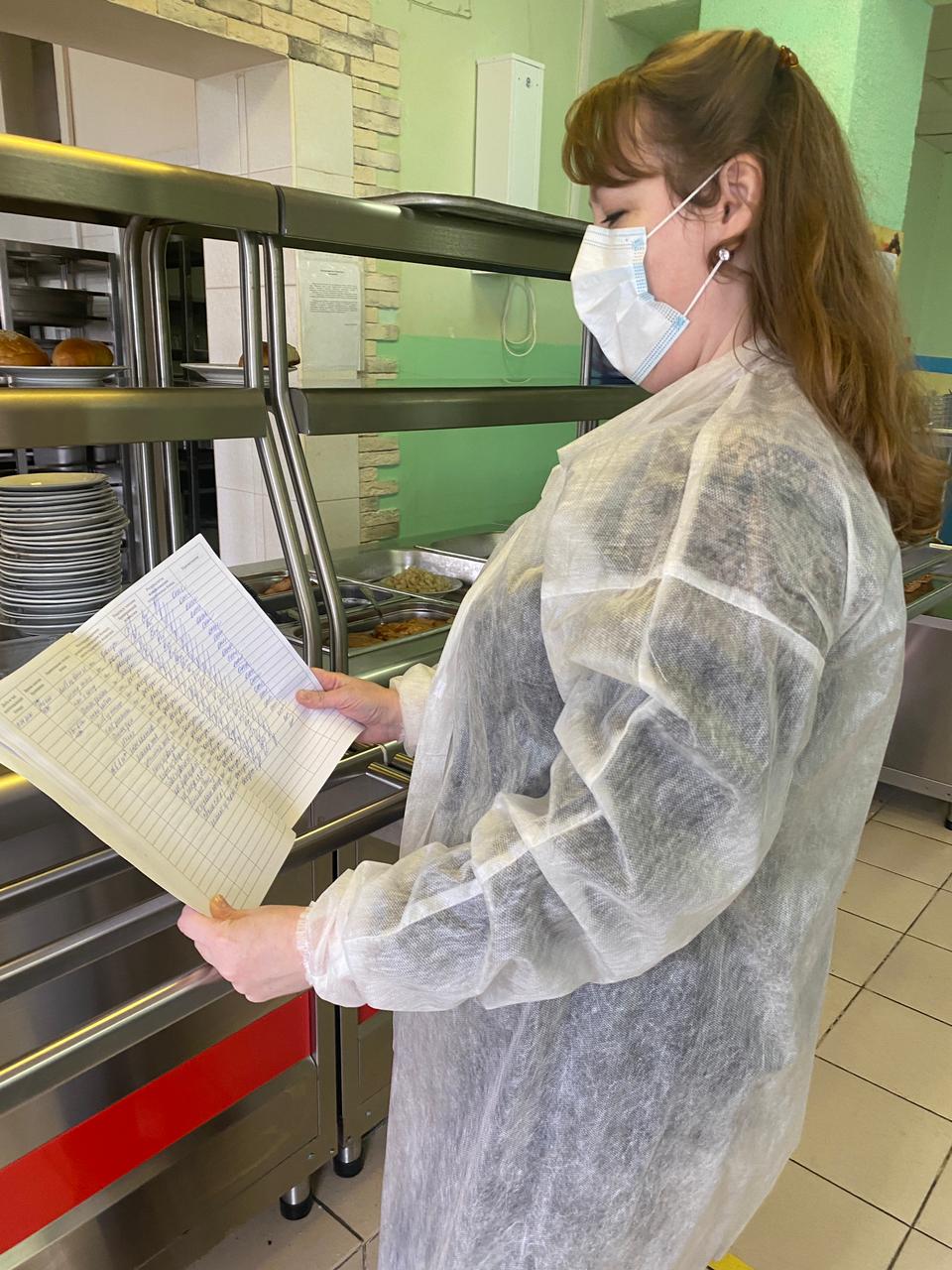 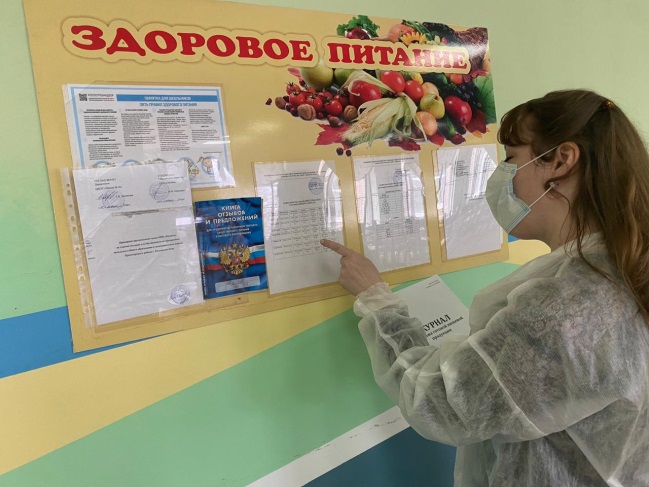 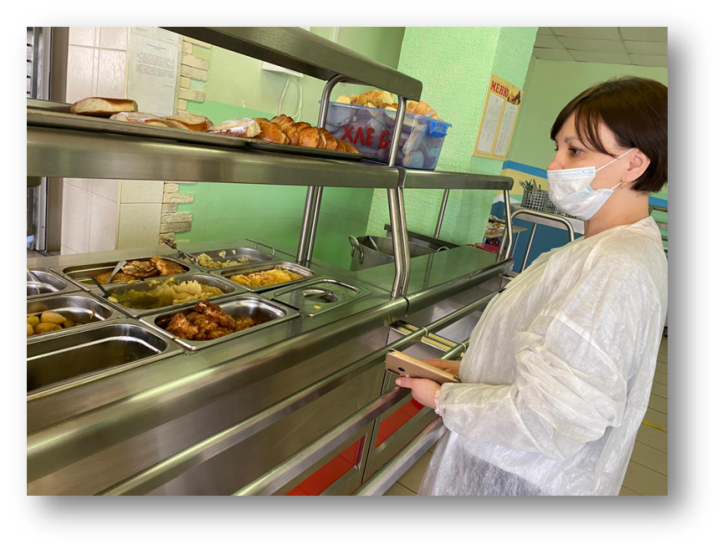 Акция «Завтрак с директором»
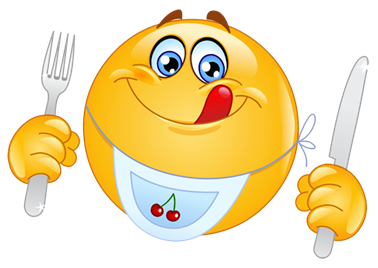 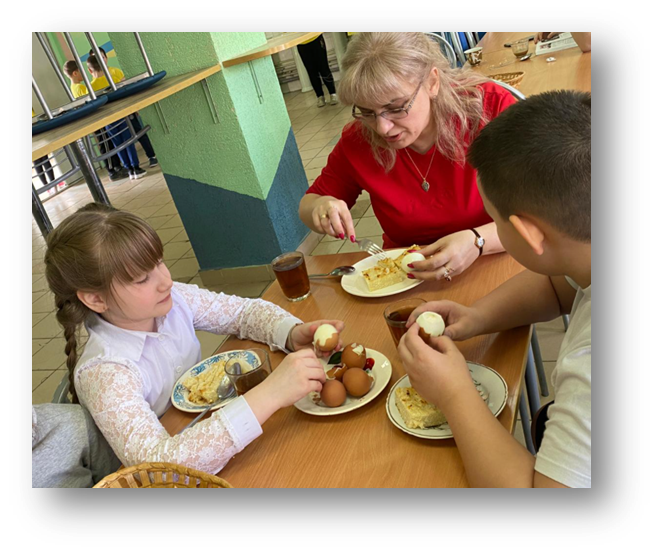 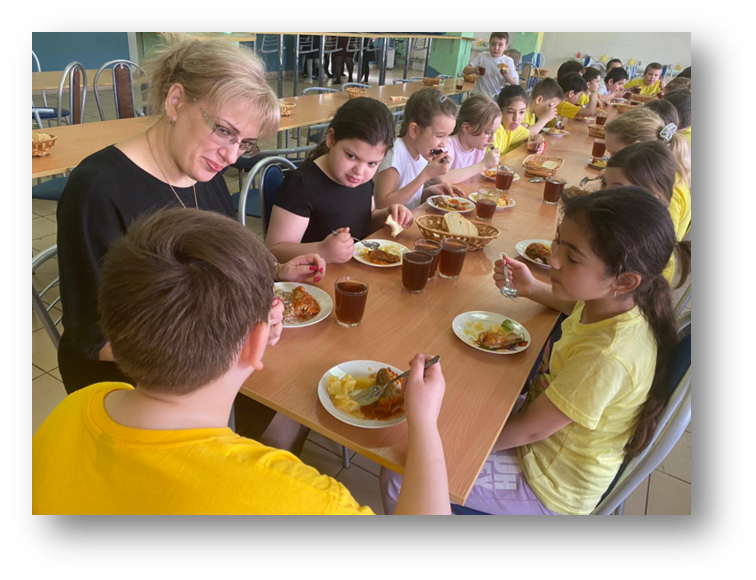 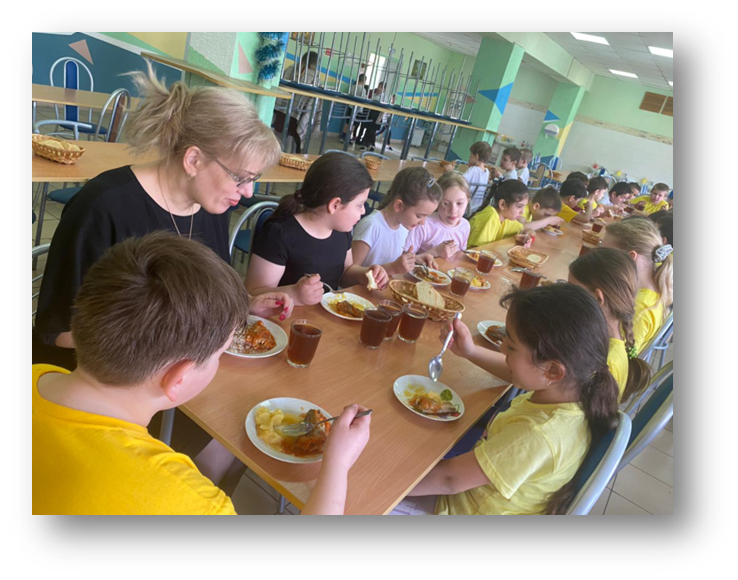 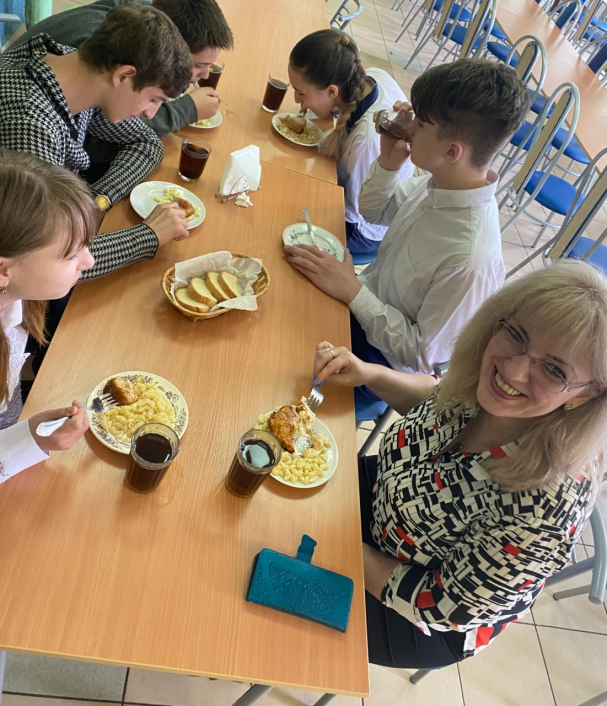 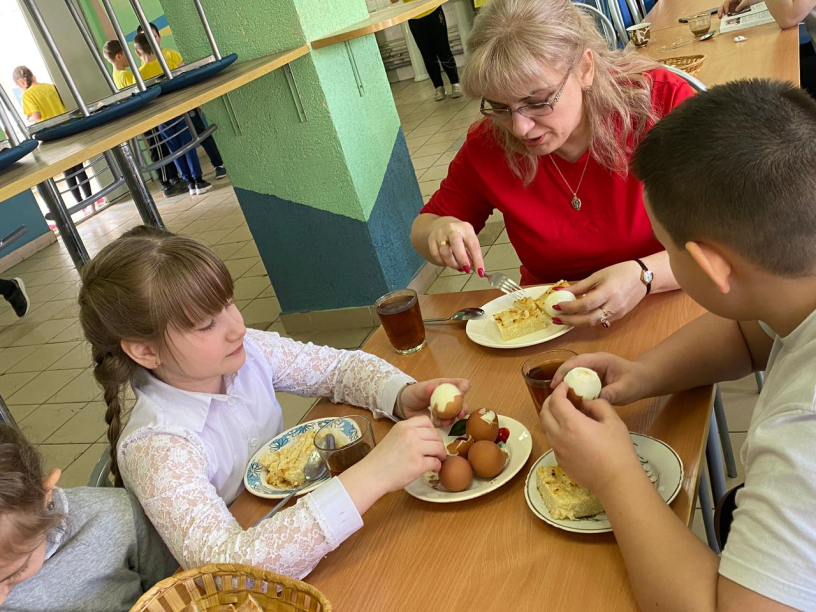 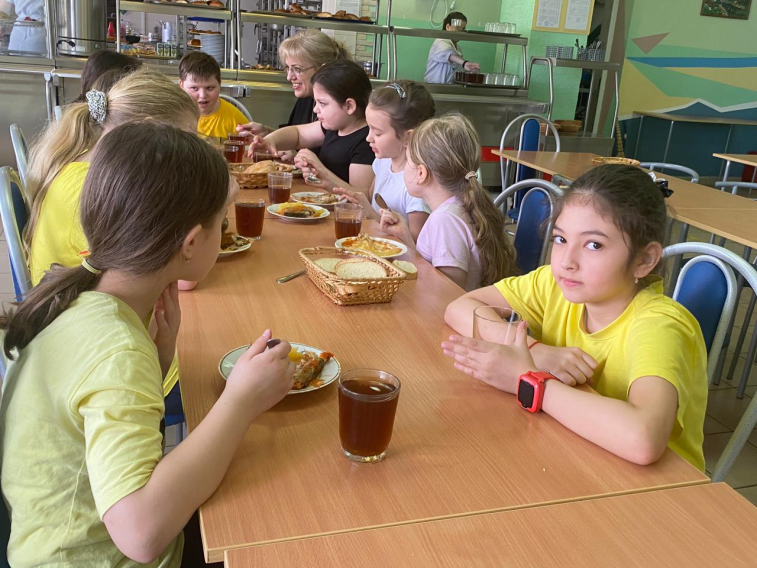 Формирование правильного пищевого поведения, воспитание культуры питания и ответственности за своё здоровье  у детей и подростков
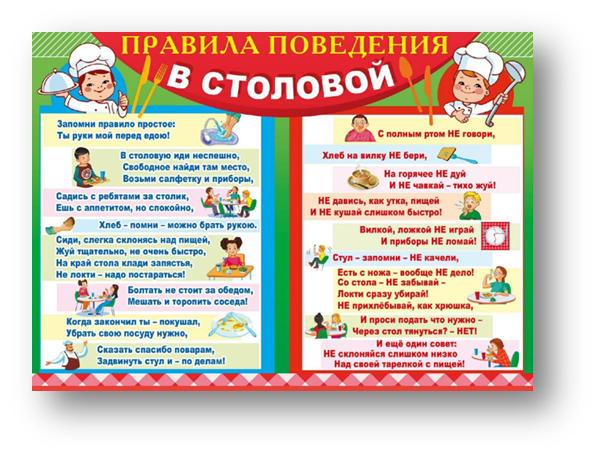 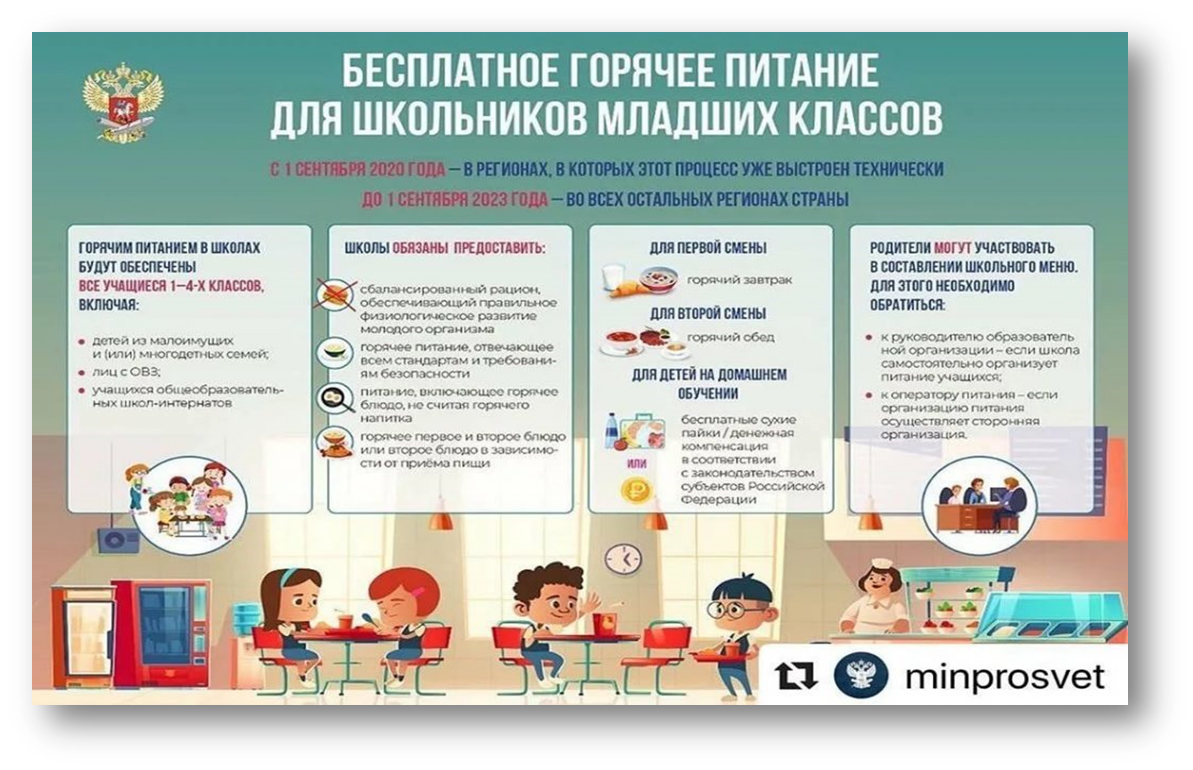 Памятки:
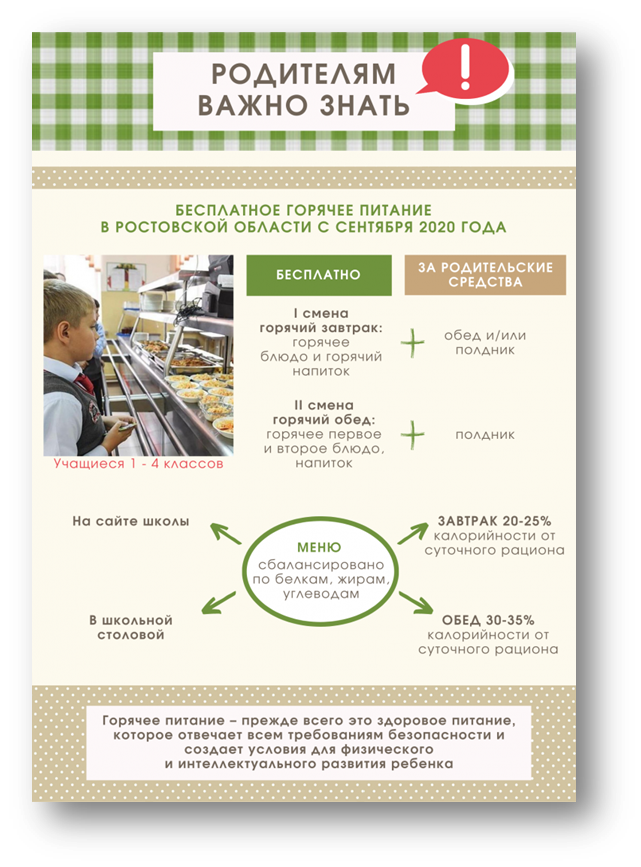 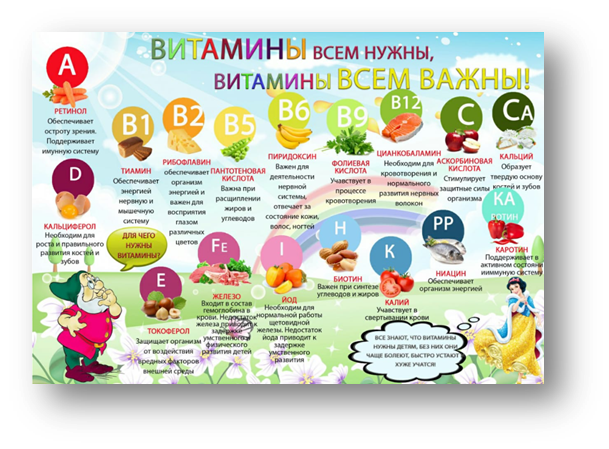 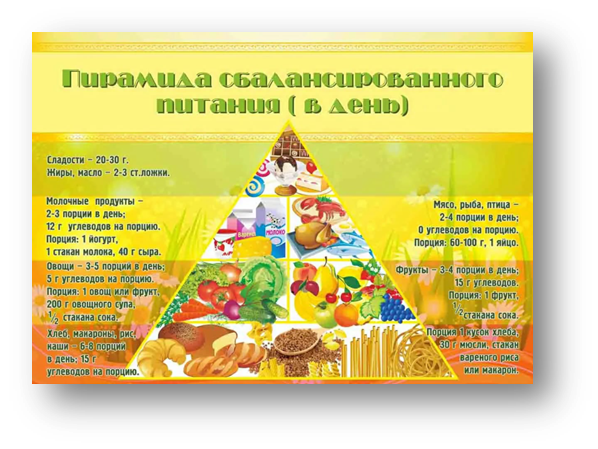 Формирование правильного пищевого поведения, воспитание культуры питания и ответственности за своё здоровье у детей и подростков
стенды и уголок «Здоровое питание»
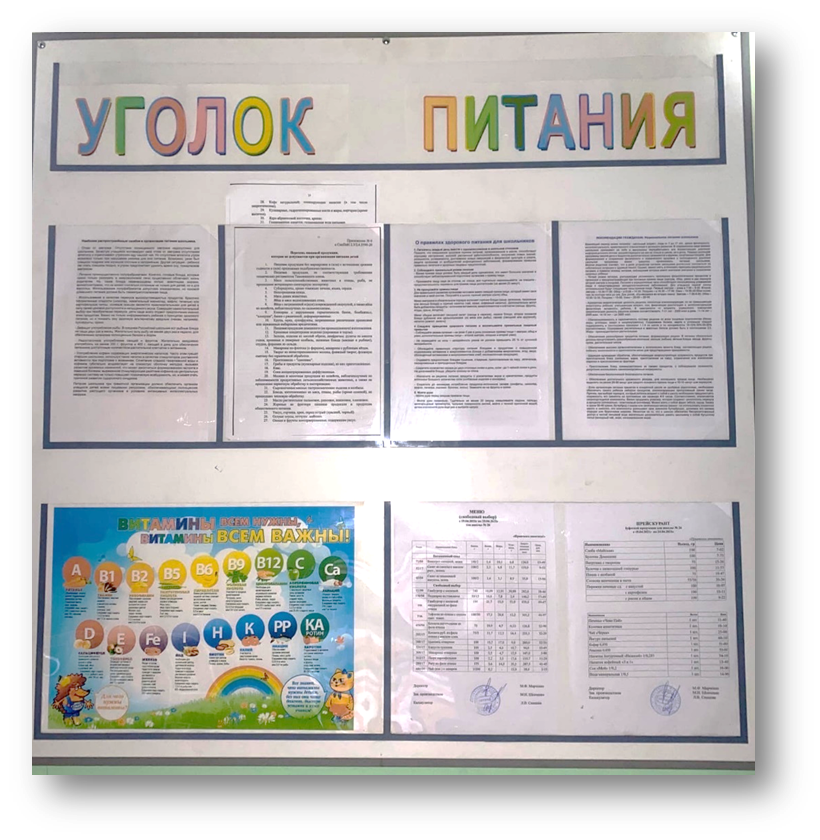 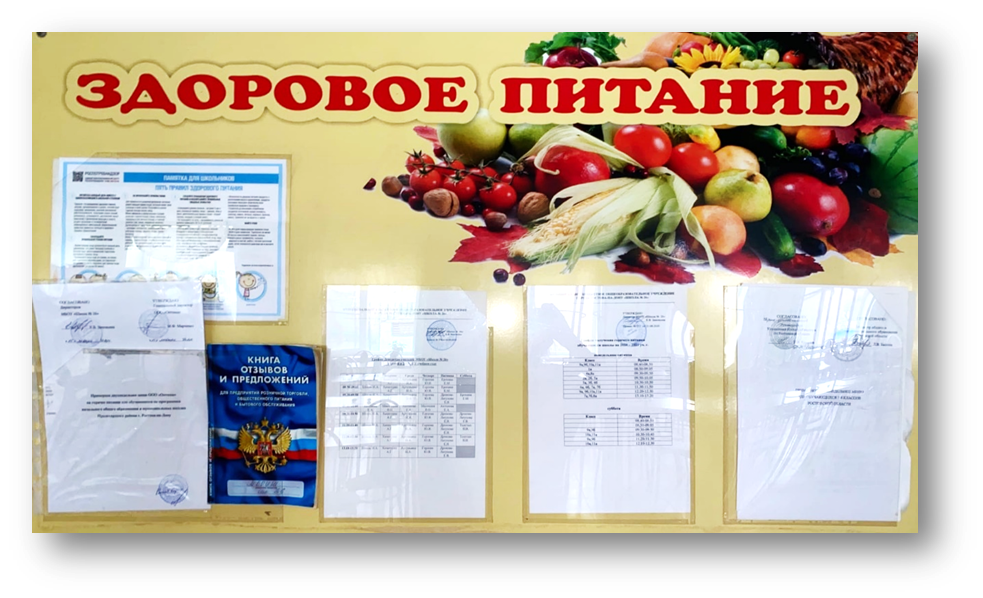 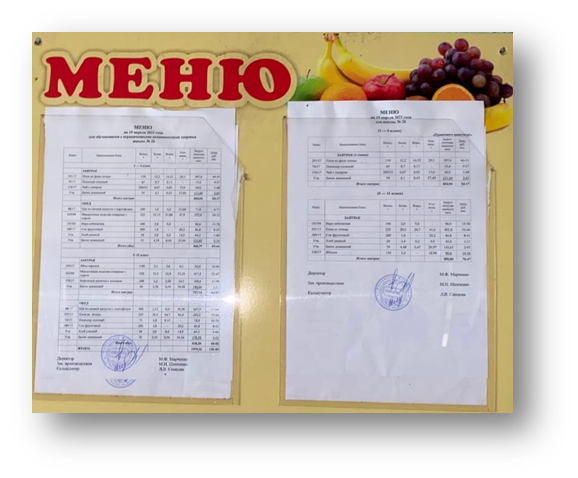 Проведение внеклассной воспитательной работы          с  обучающимися по воспитанию культуры питания и ответственности за своё здоровье
Классные часы
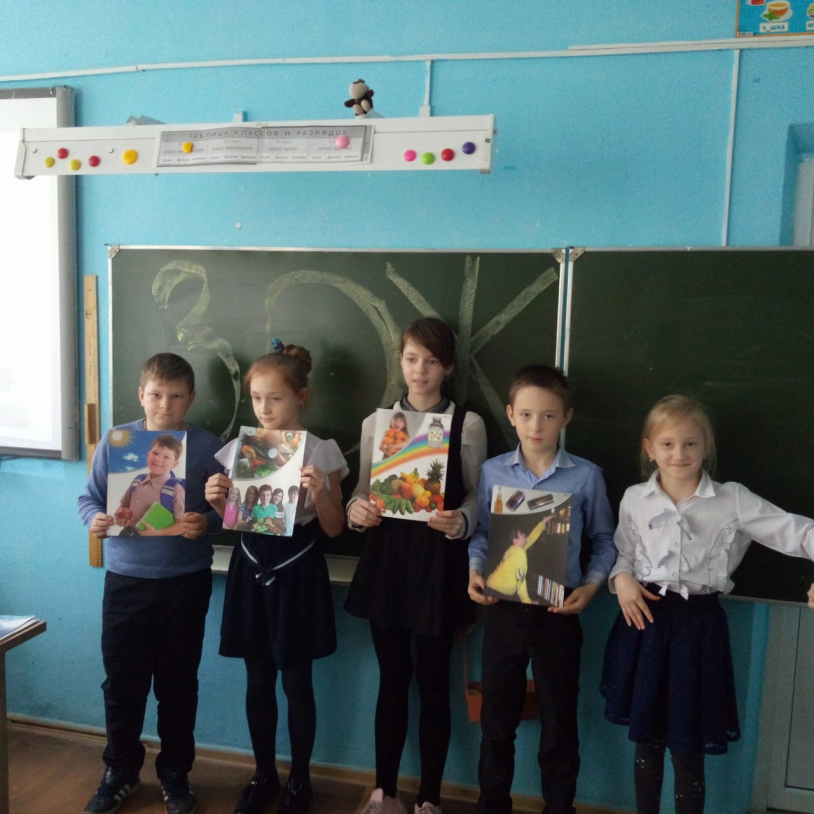 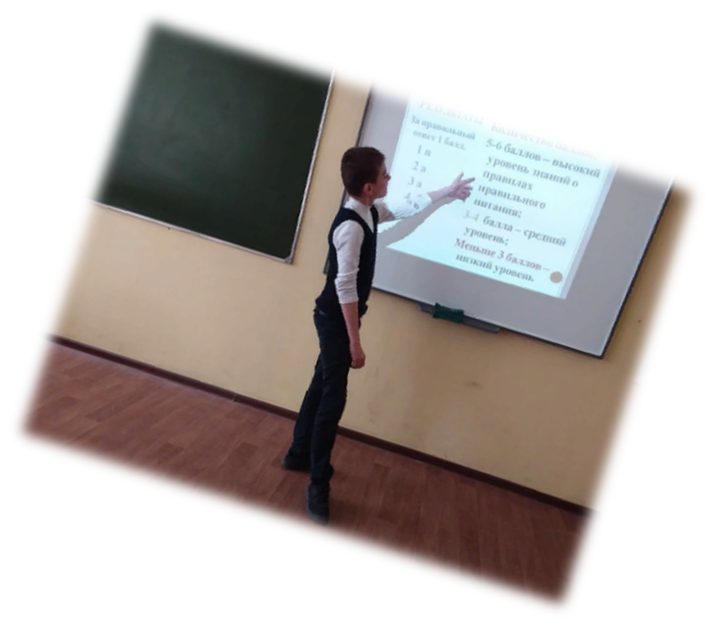 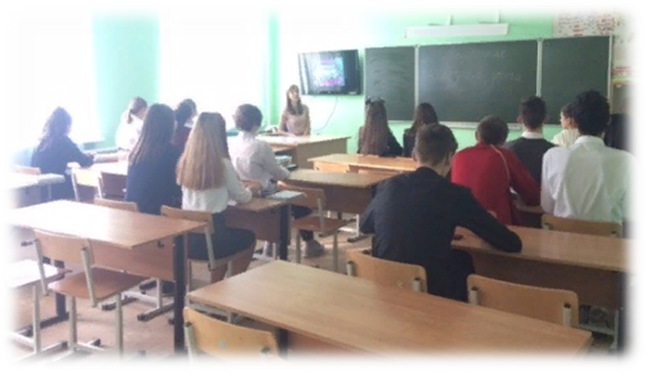 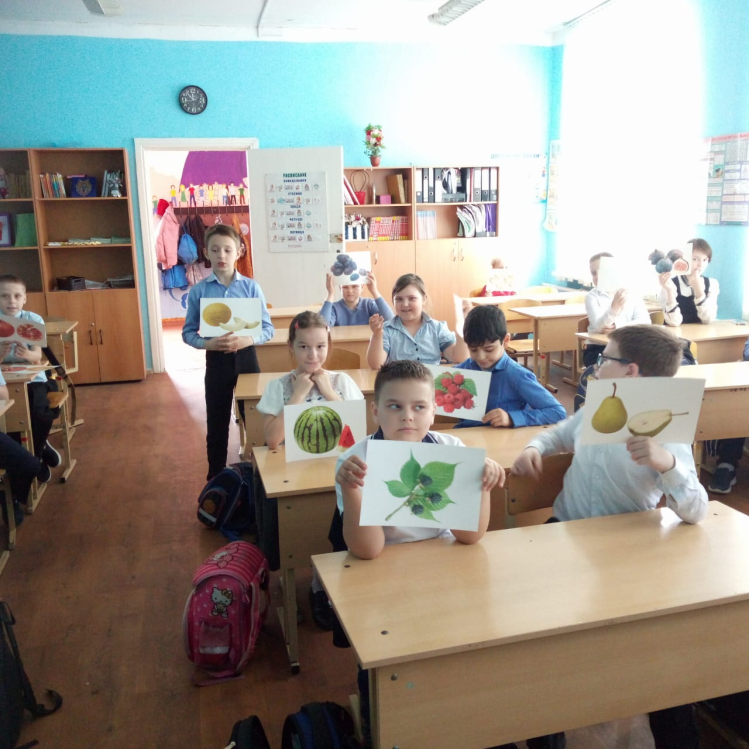 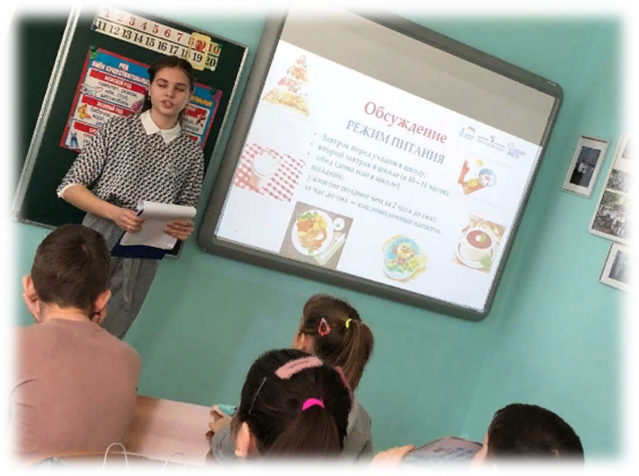 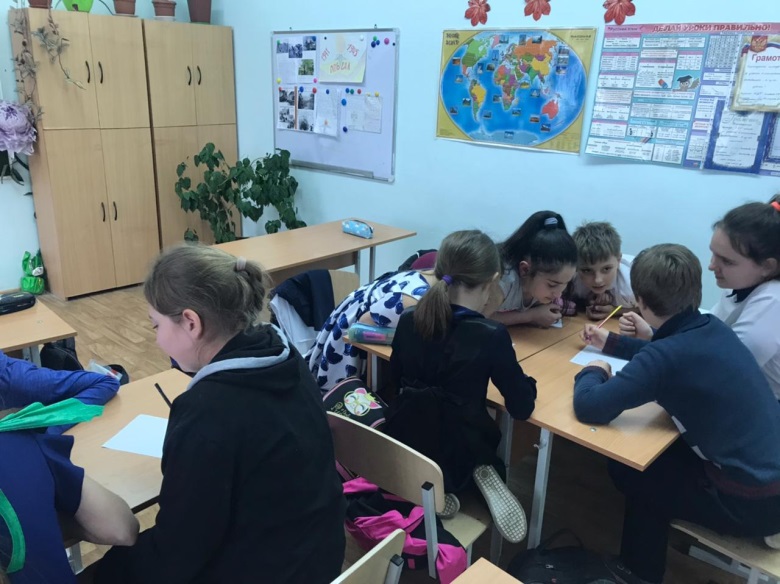 Акции и конкурсы
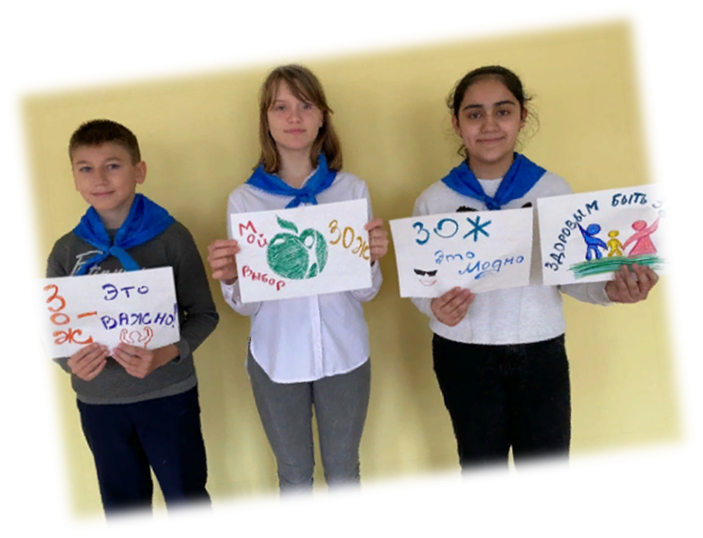 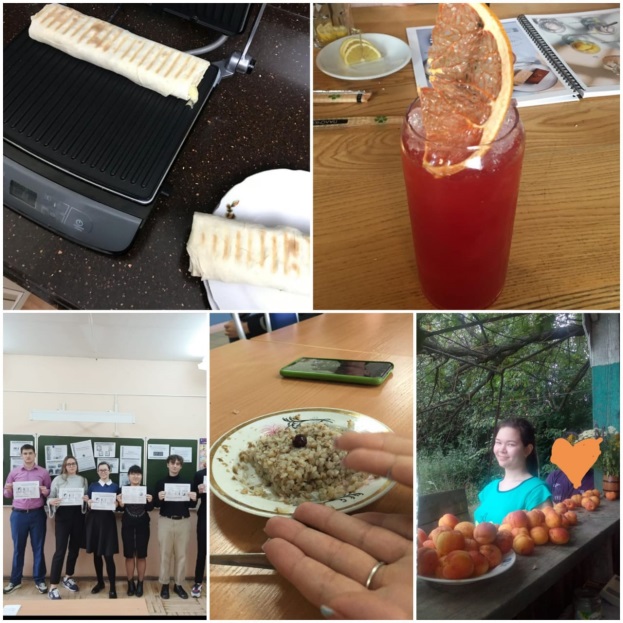 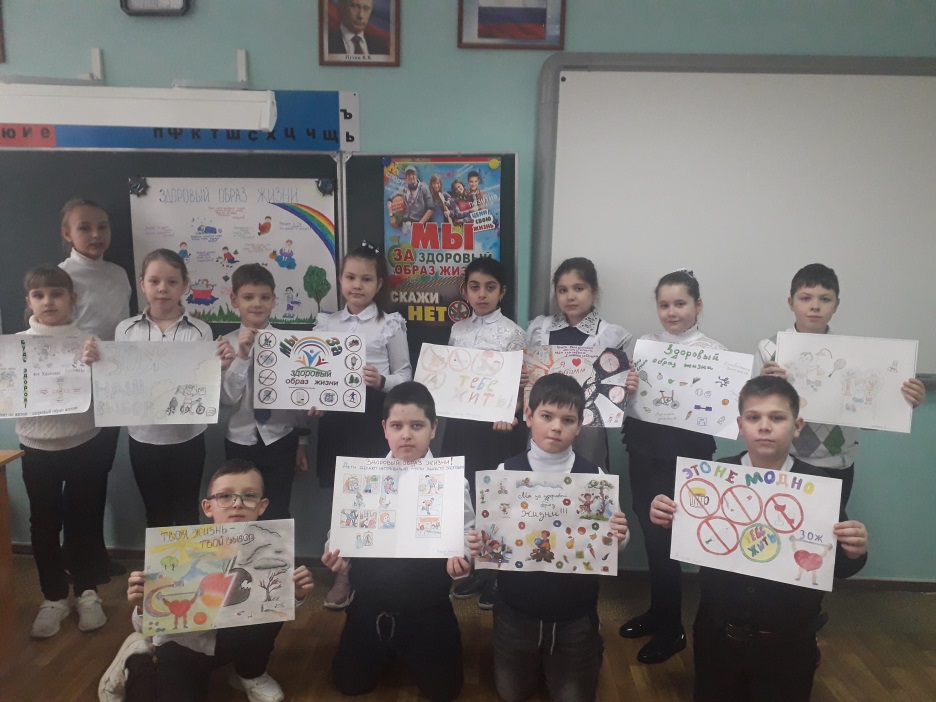 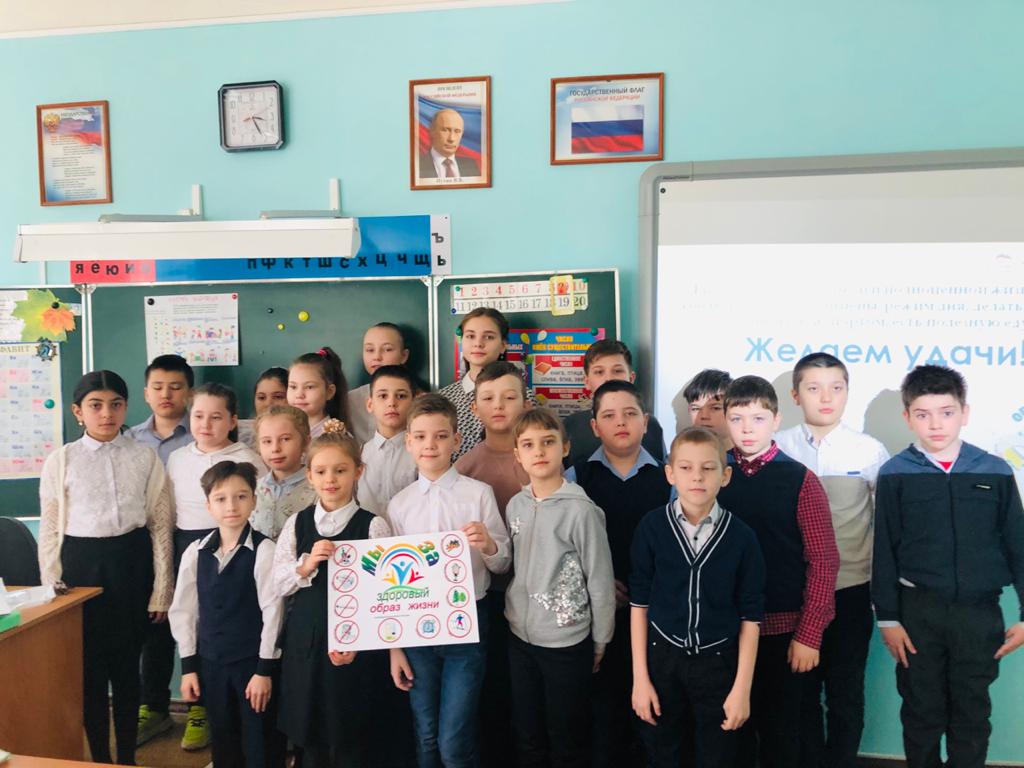 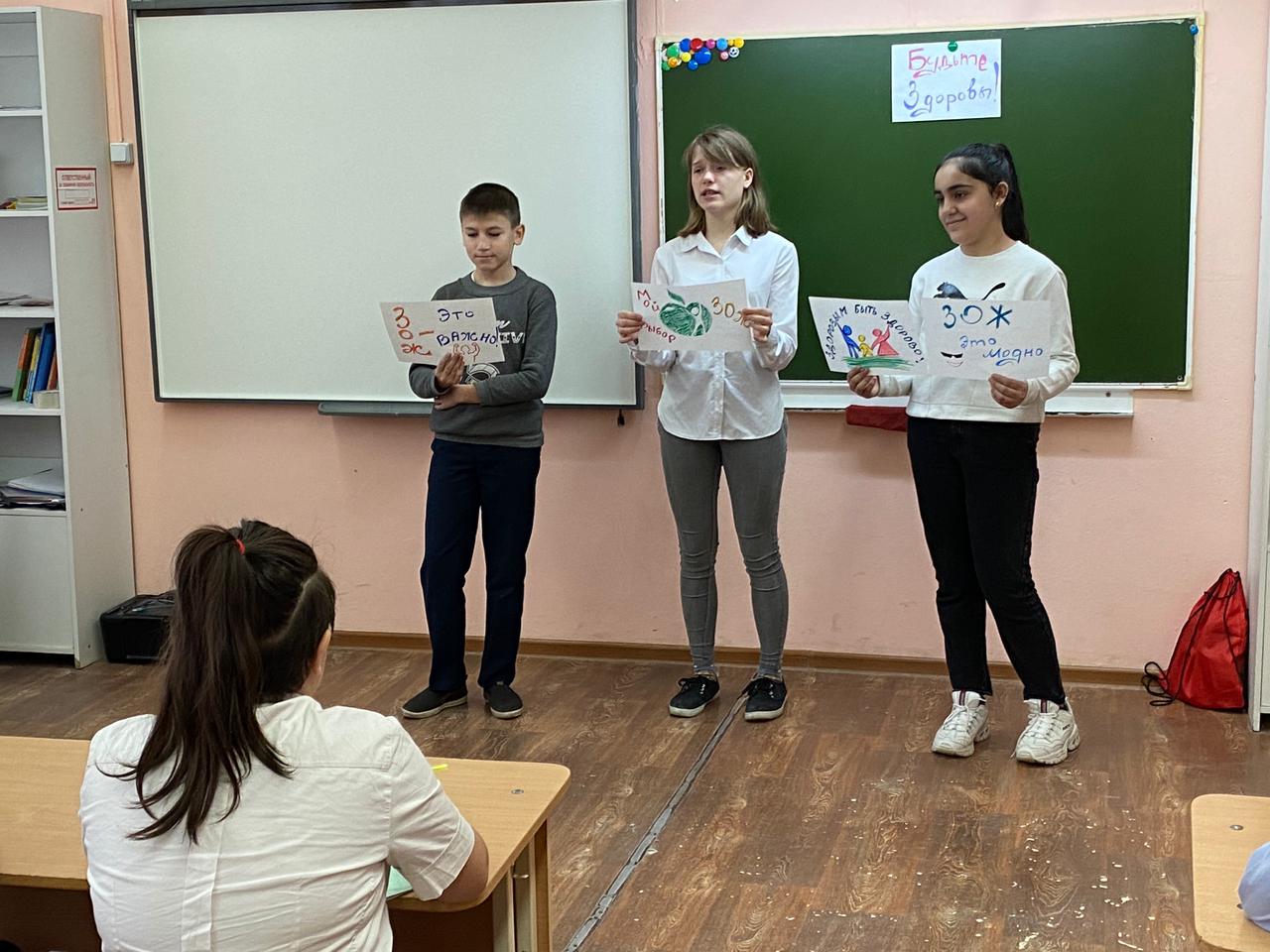 Викторина «Знатоки здорового питания»
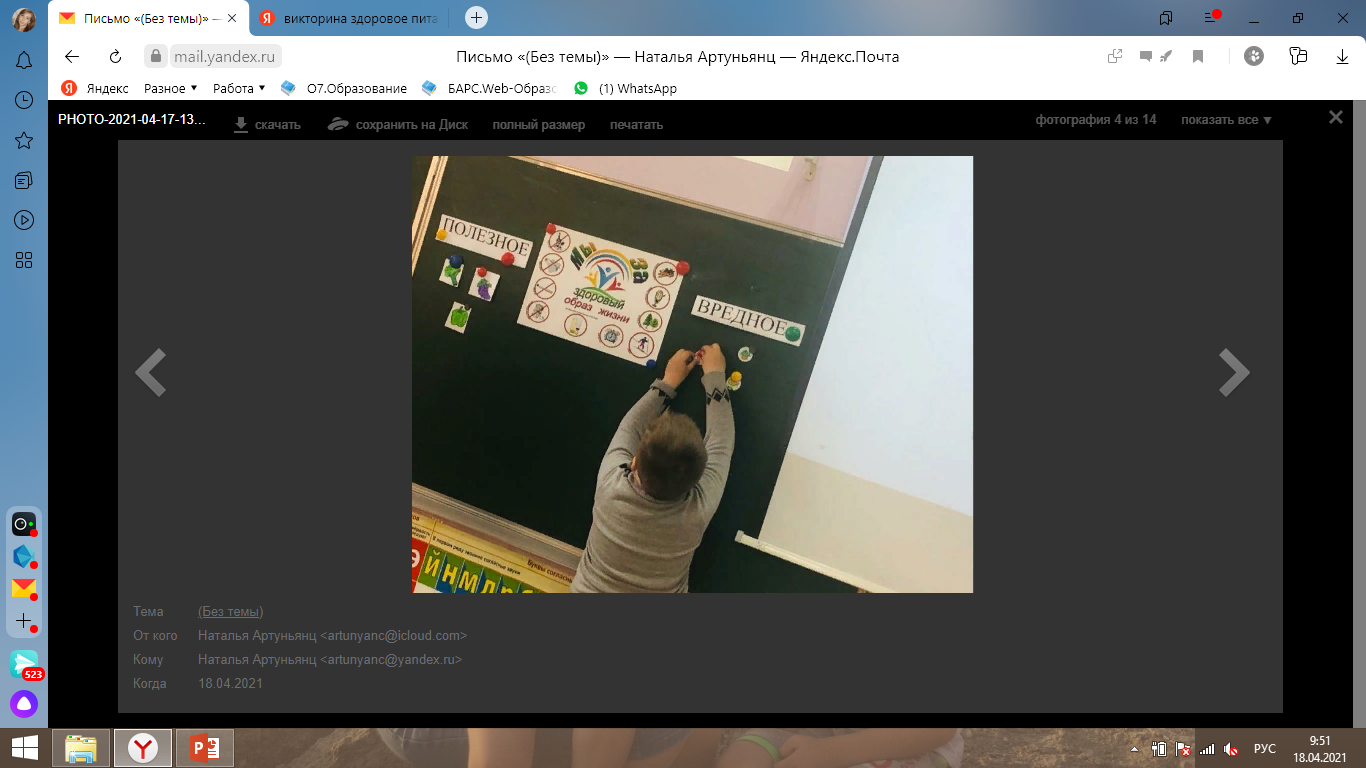 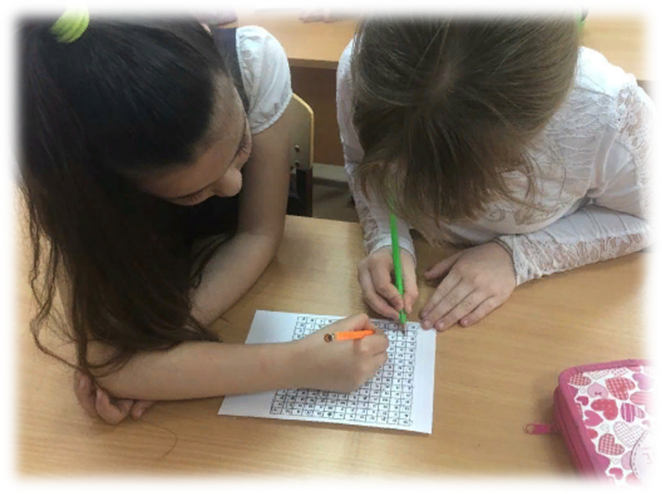 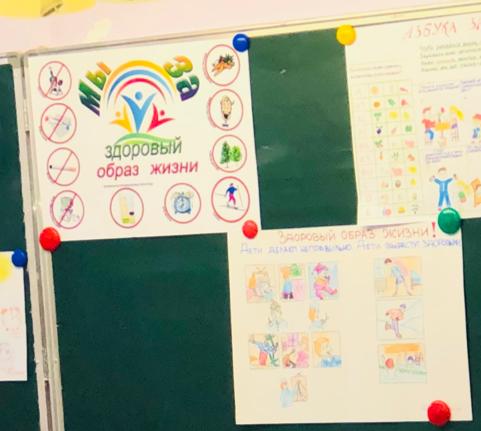 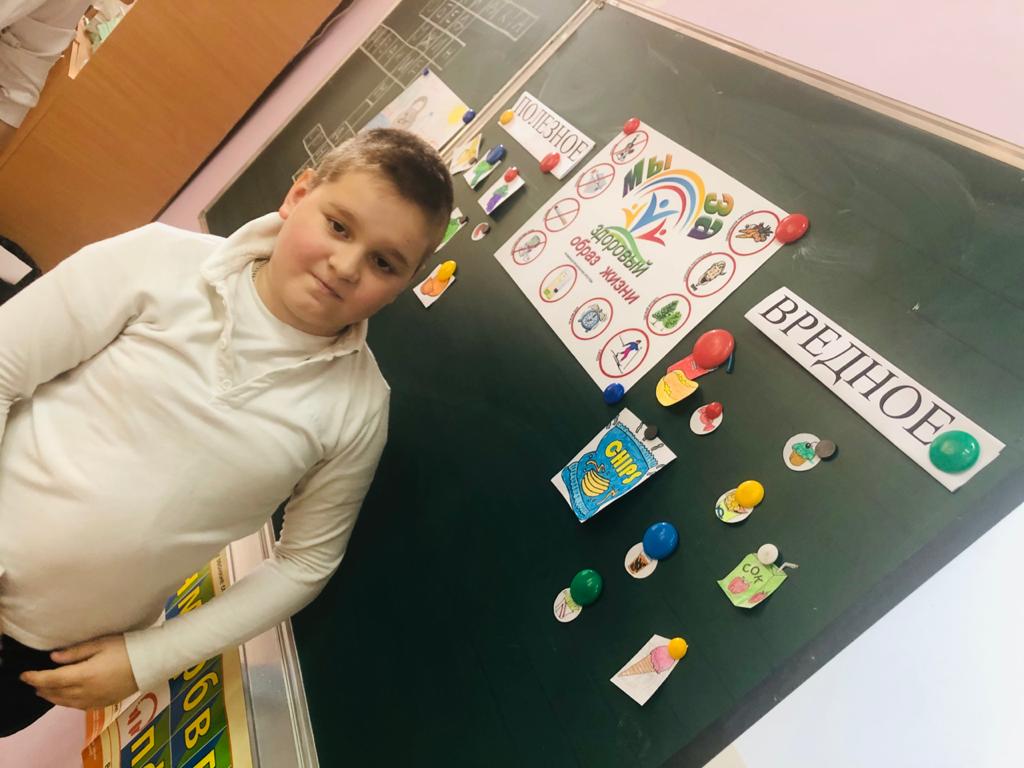 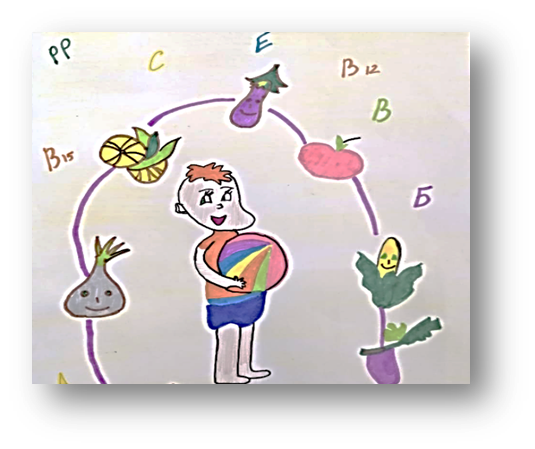 Конкурс рисунков «Мы за здоровое питание»
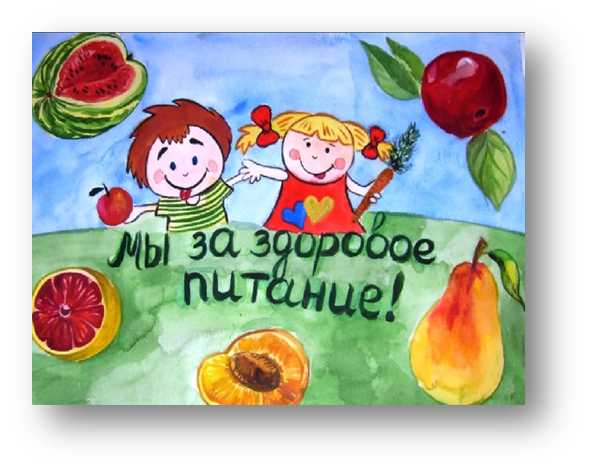 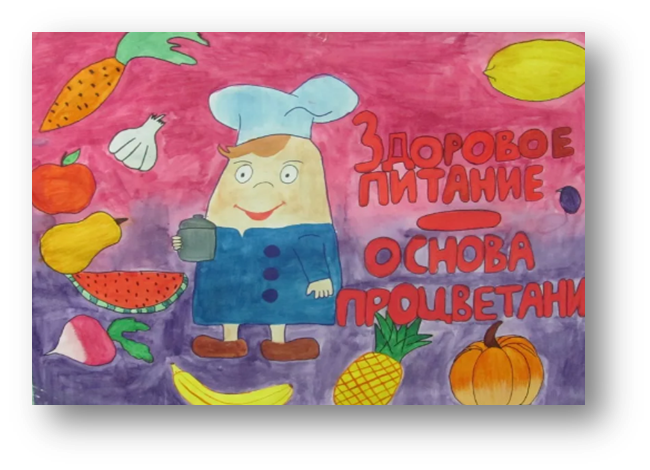 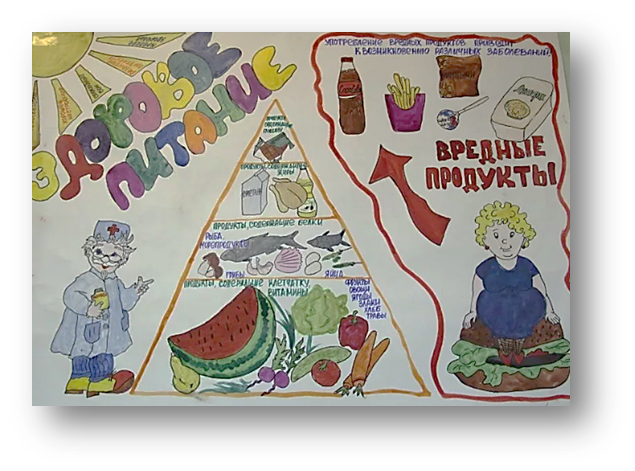 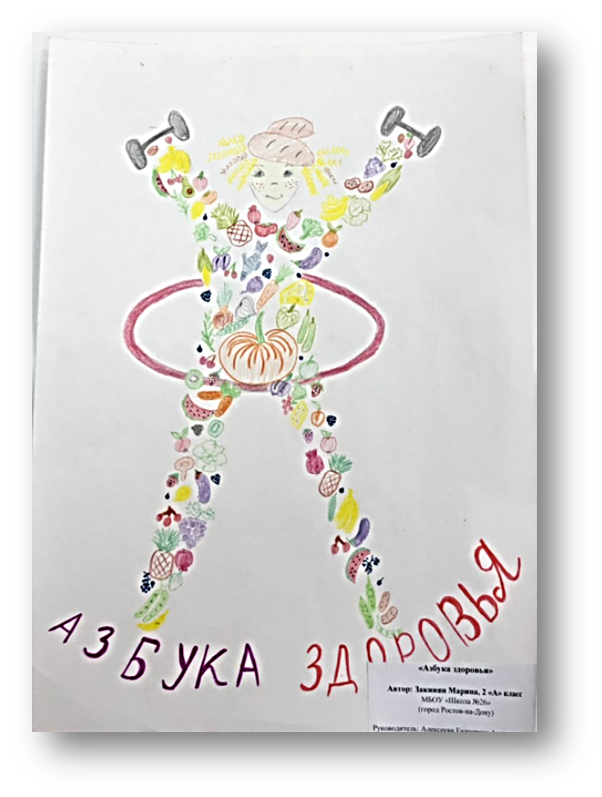 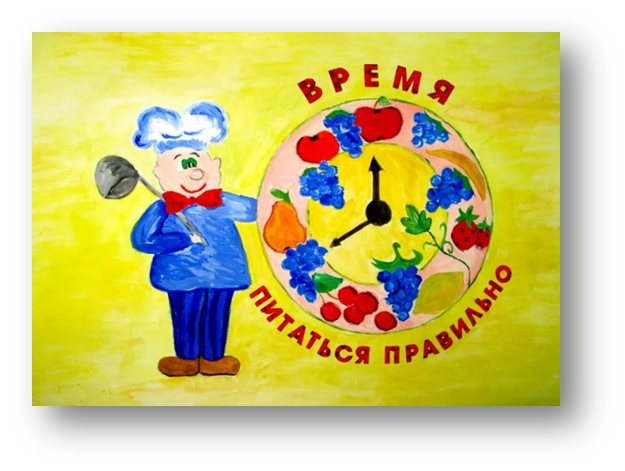 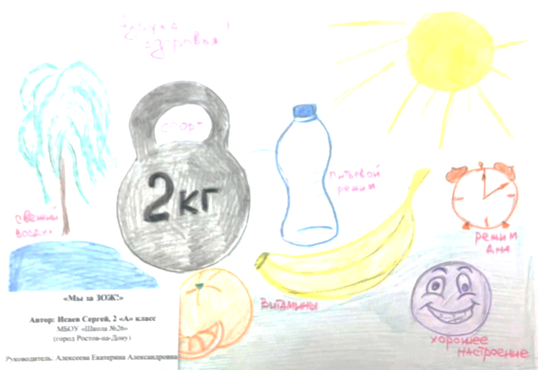 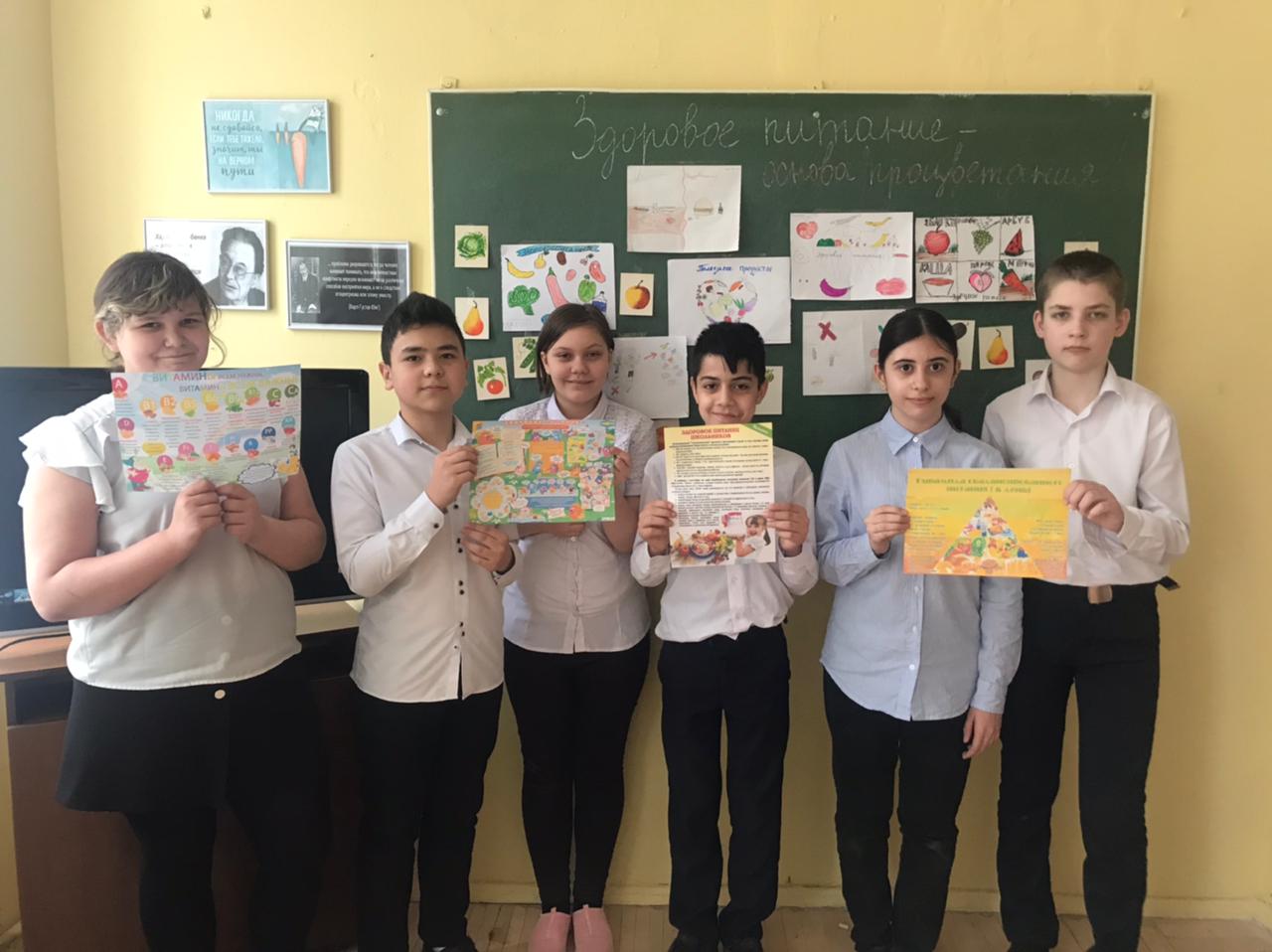 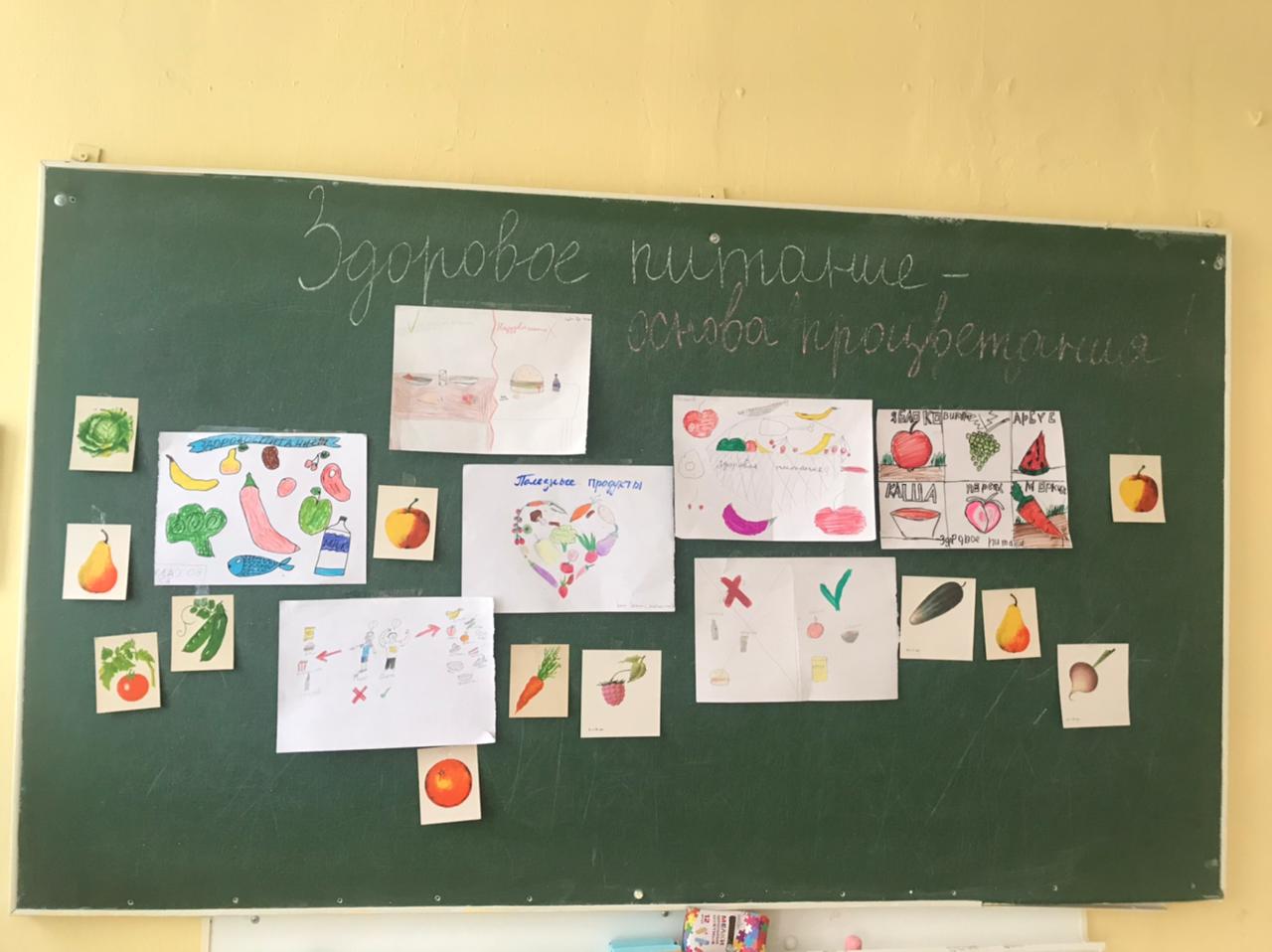 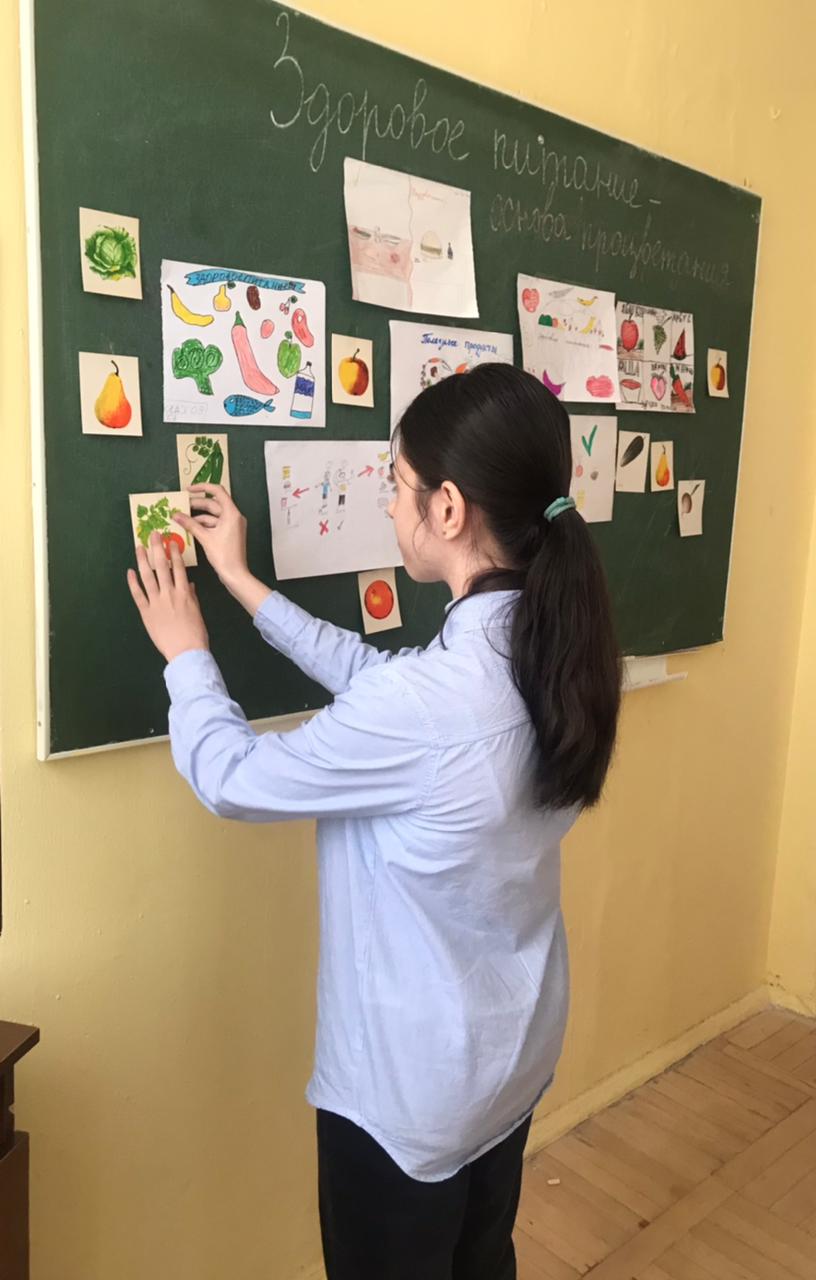 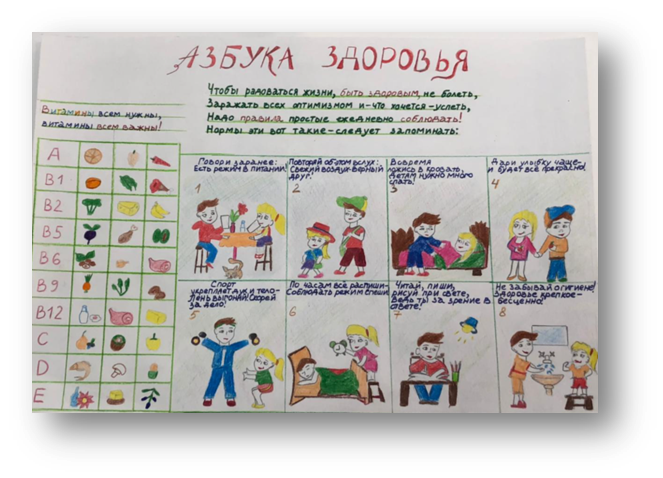 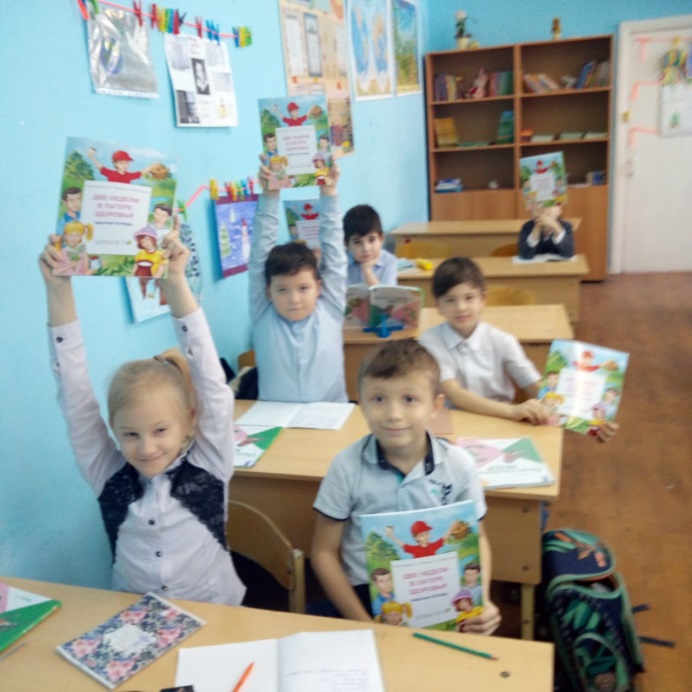 Разработка памяток по здоровому питанию
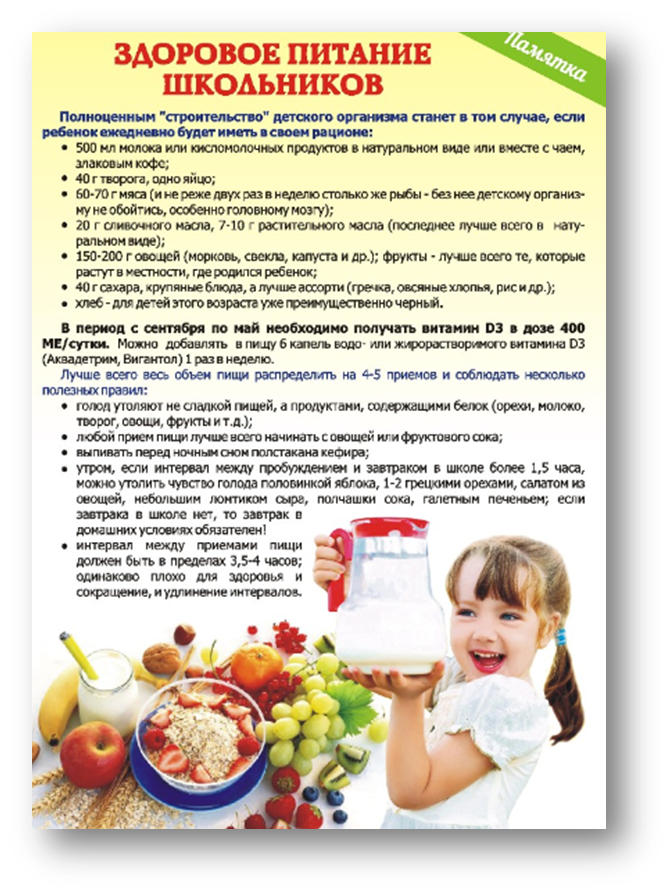 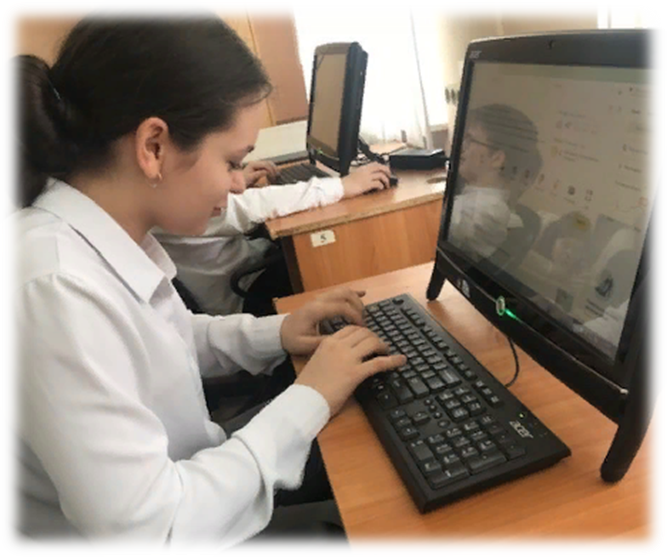 Просмотр видеороликов По ЗОЖ
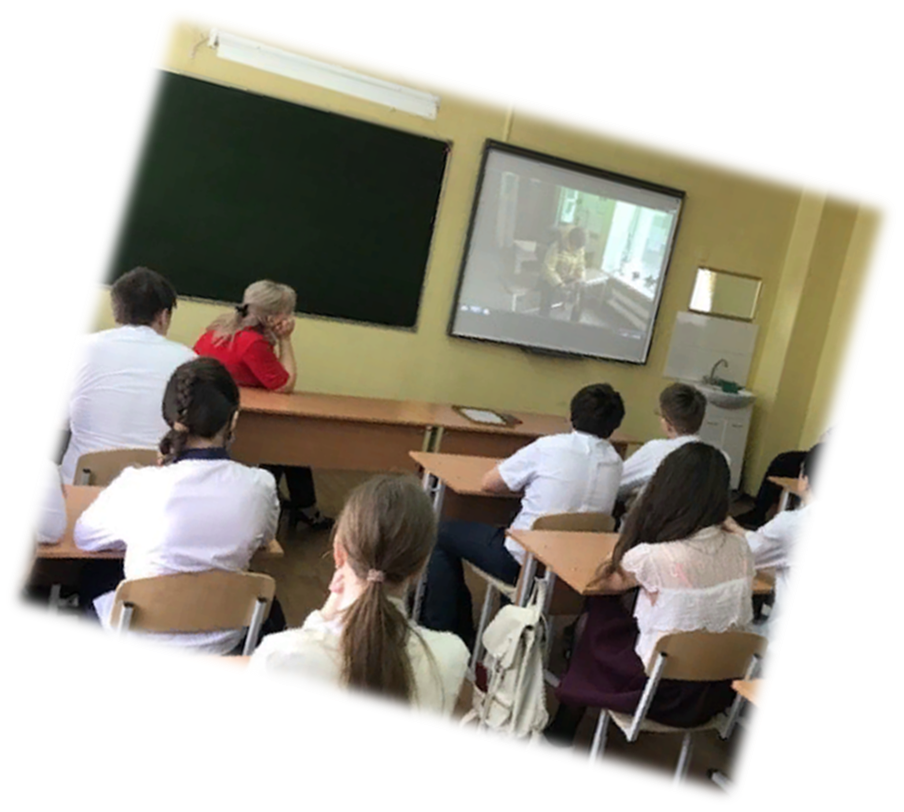 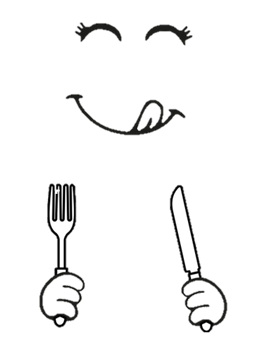 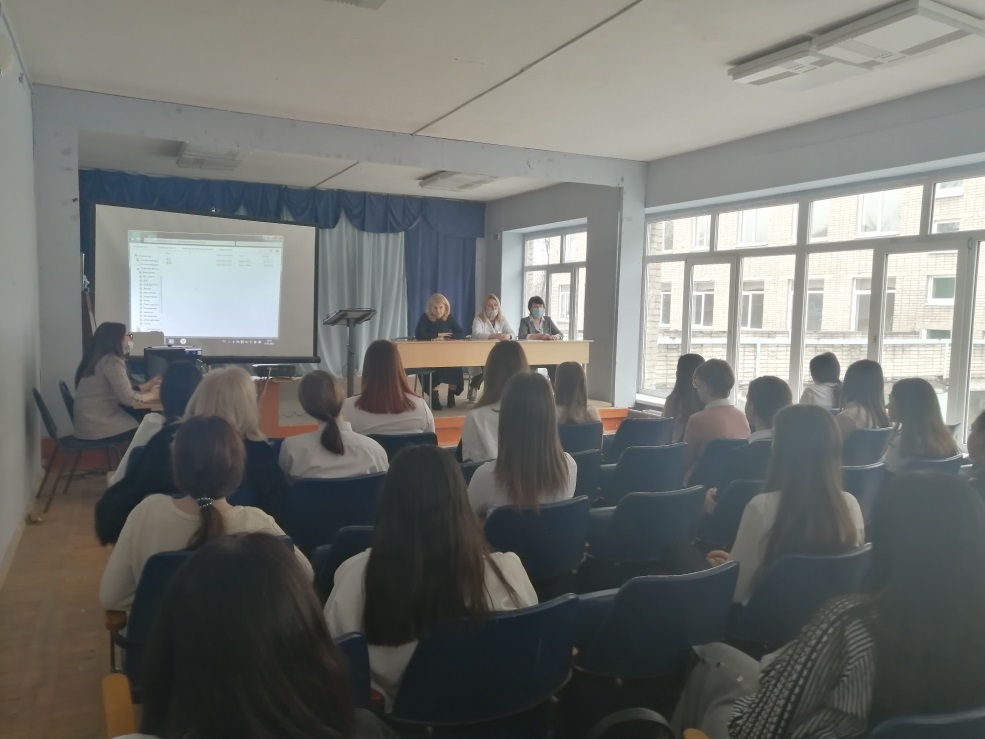 Федеральный проект «Укрепление  общественного  здоровья»
Все обучающиеся с 5-11 класс 
прошли обучение по
 санитарно-просветительской программе  
«Основы здорового питания для школьников»
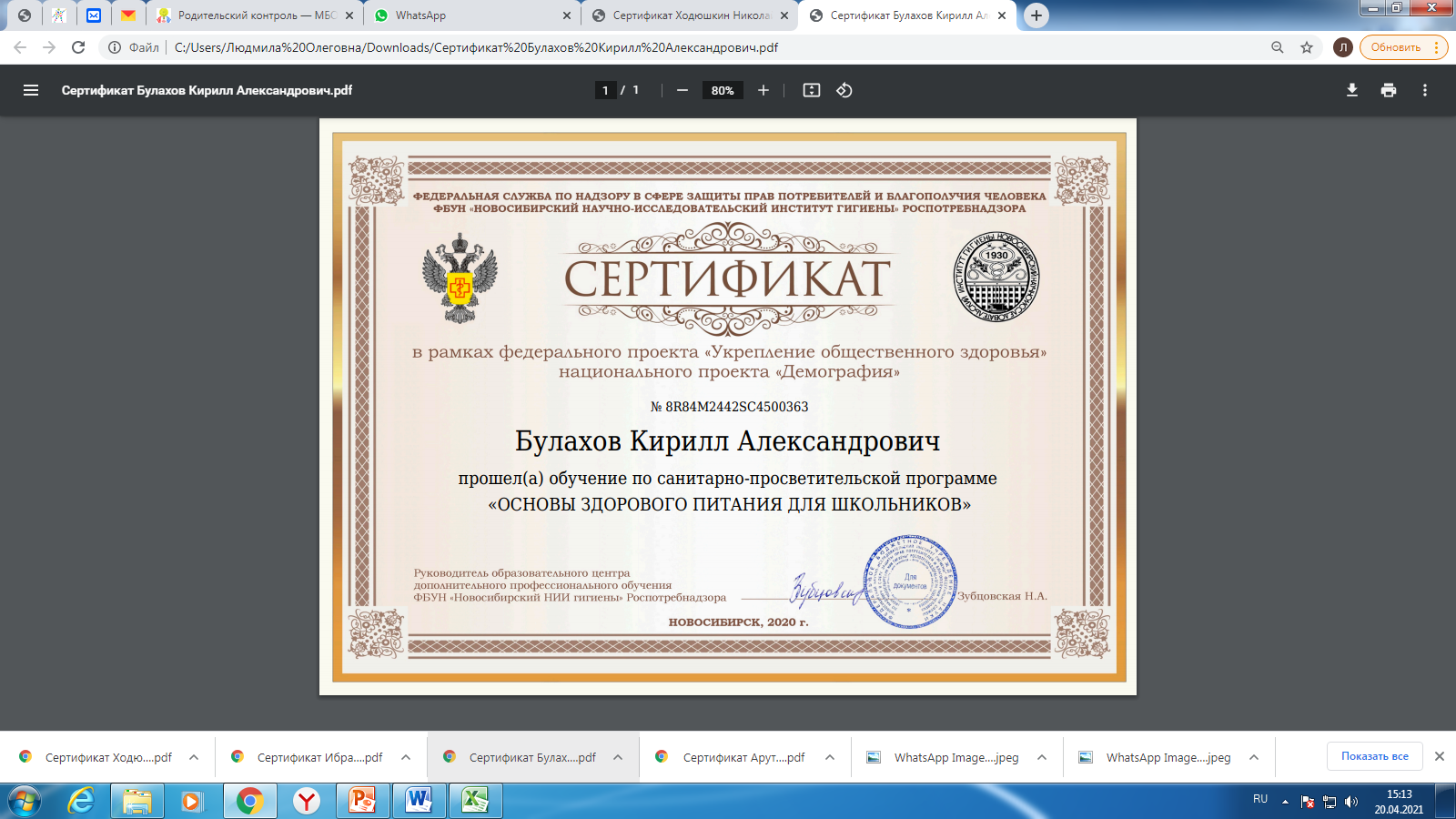 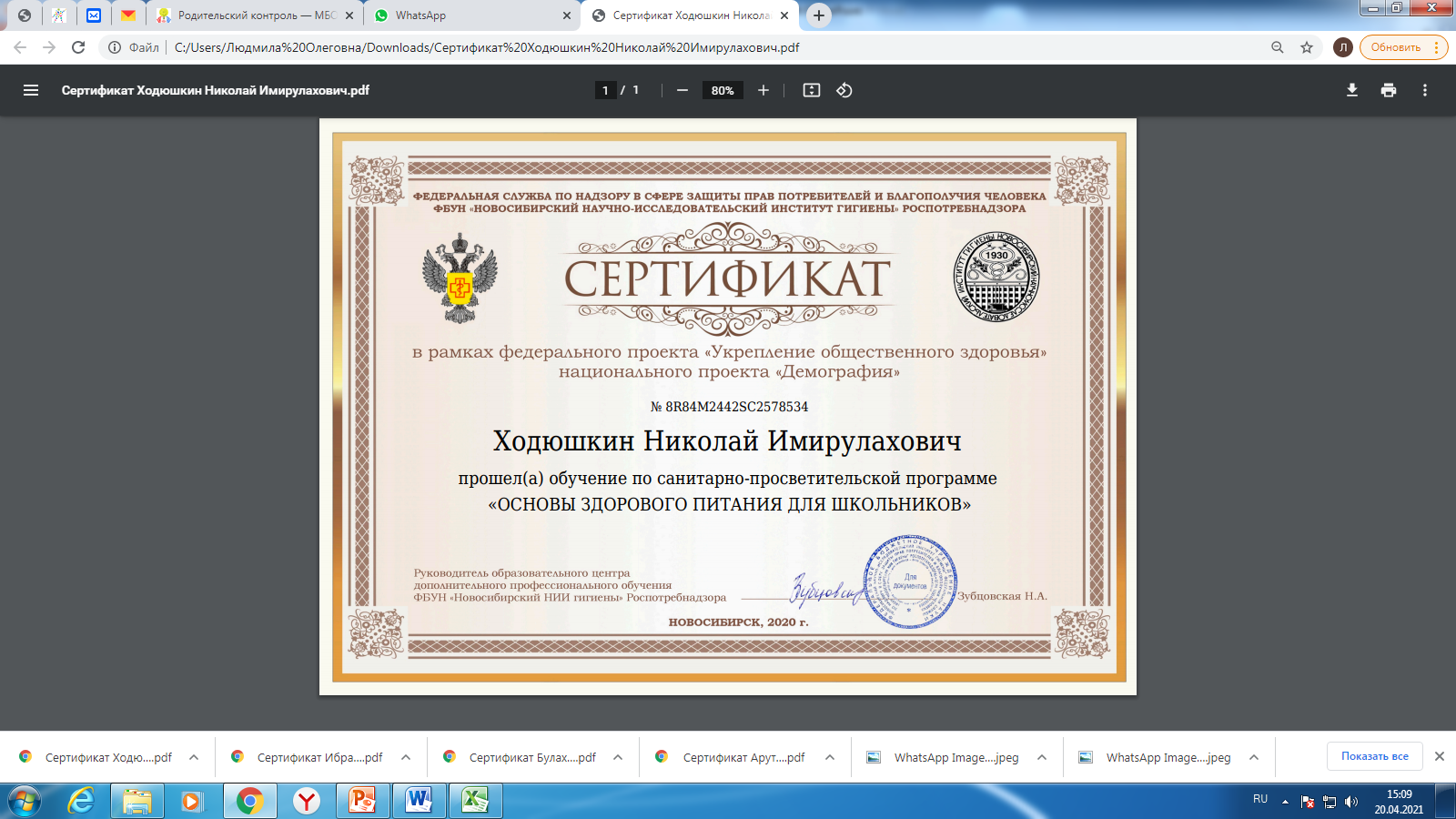 Организация работы с родителями по пропаганде здорового питания детей и подростков
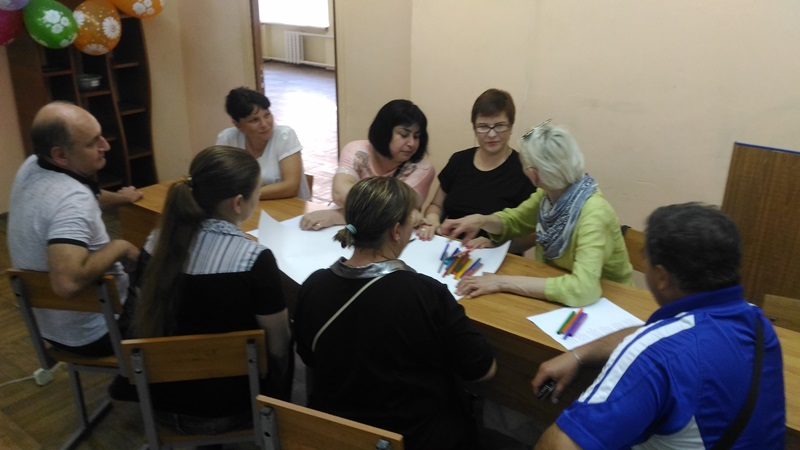 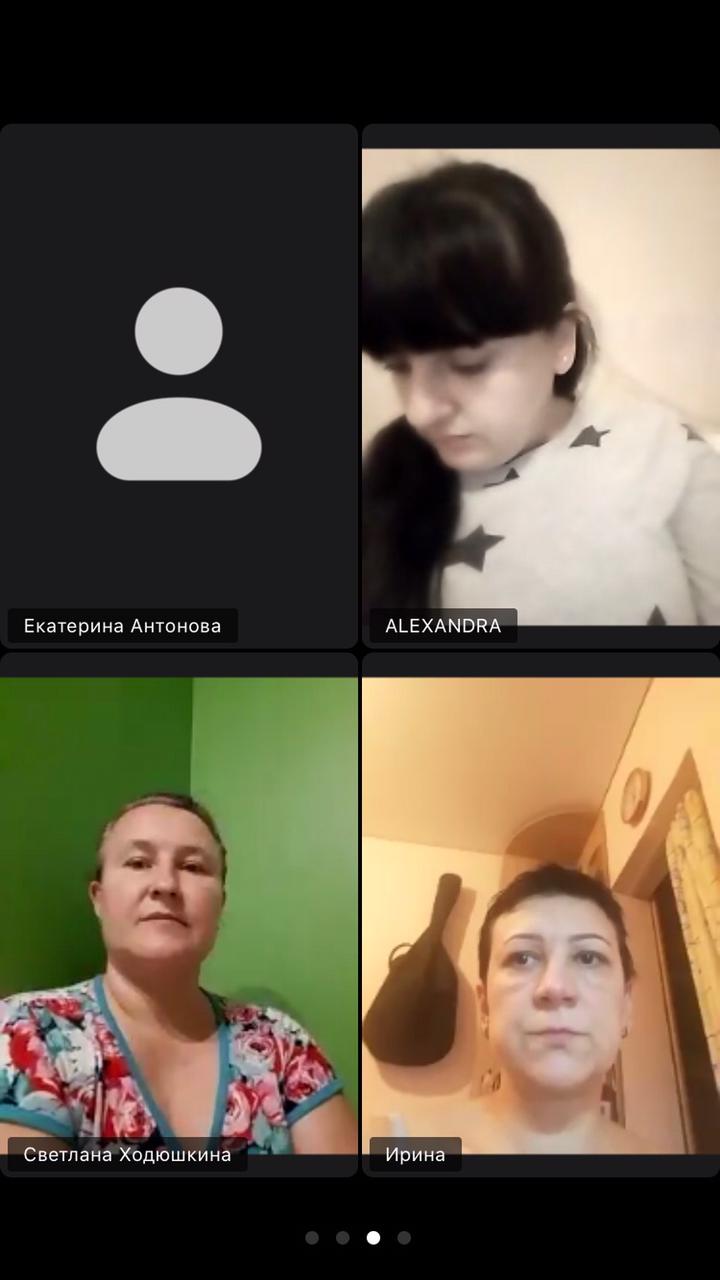 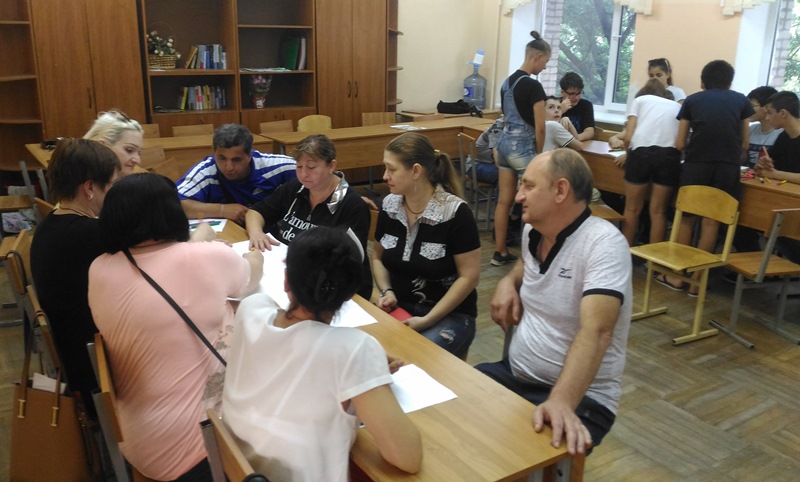 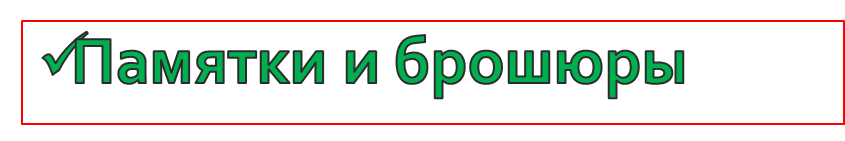 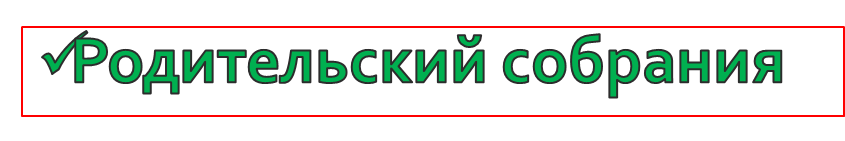 муниципальное бюджетное общеобразовательное учреждение «Школа № 26» Спасибо за внимание!
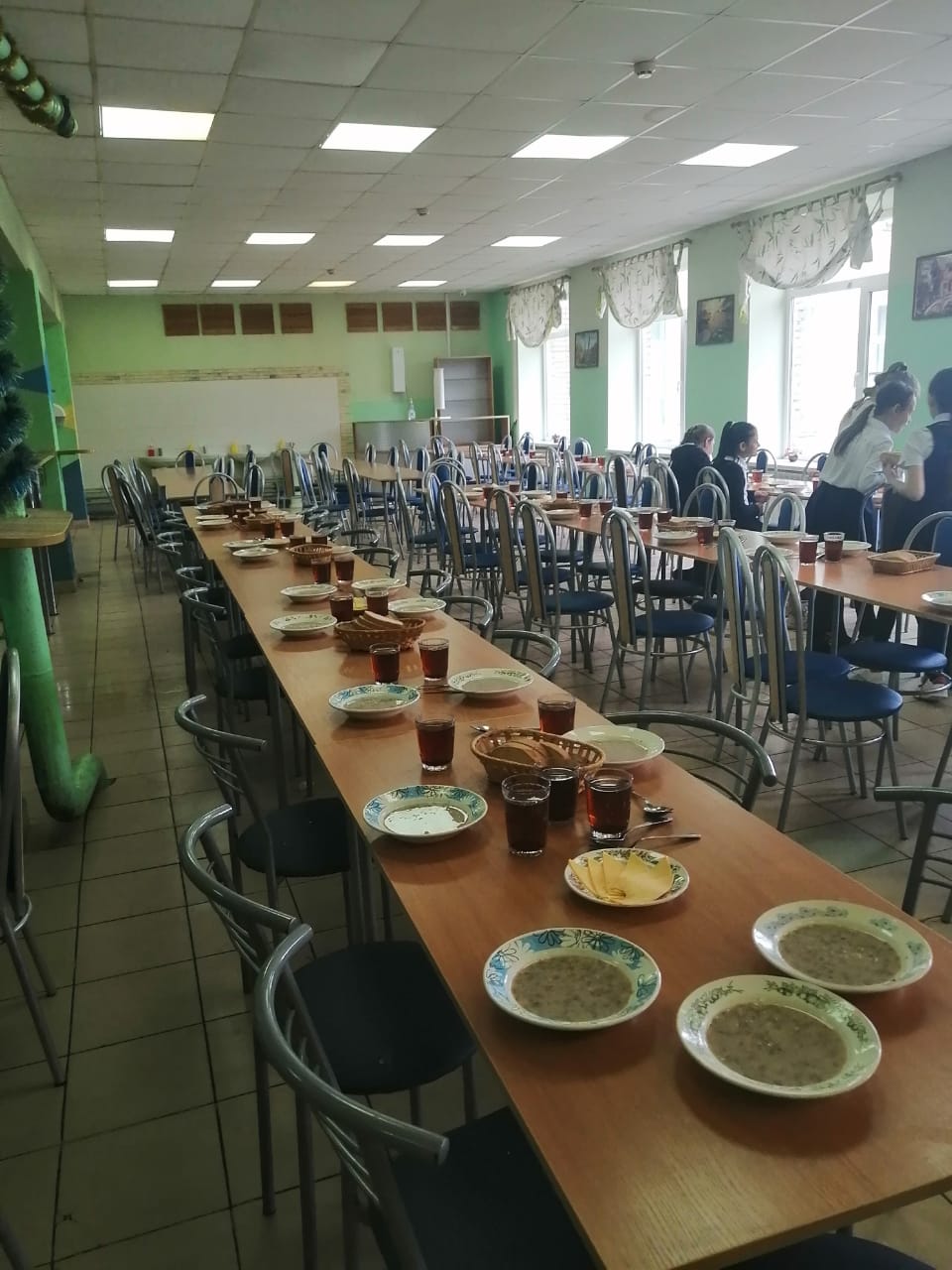 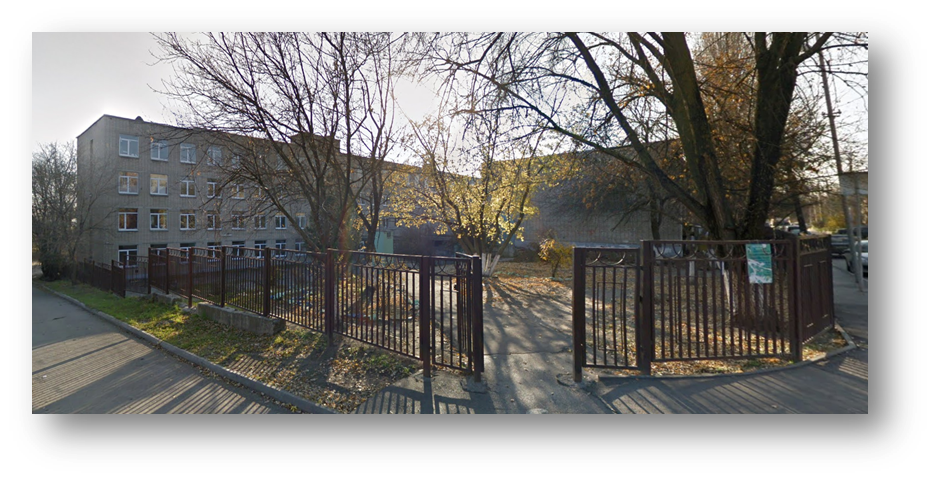